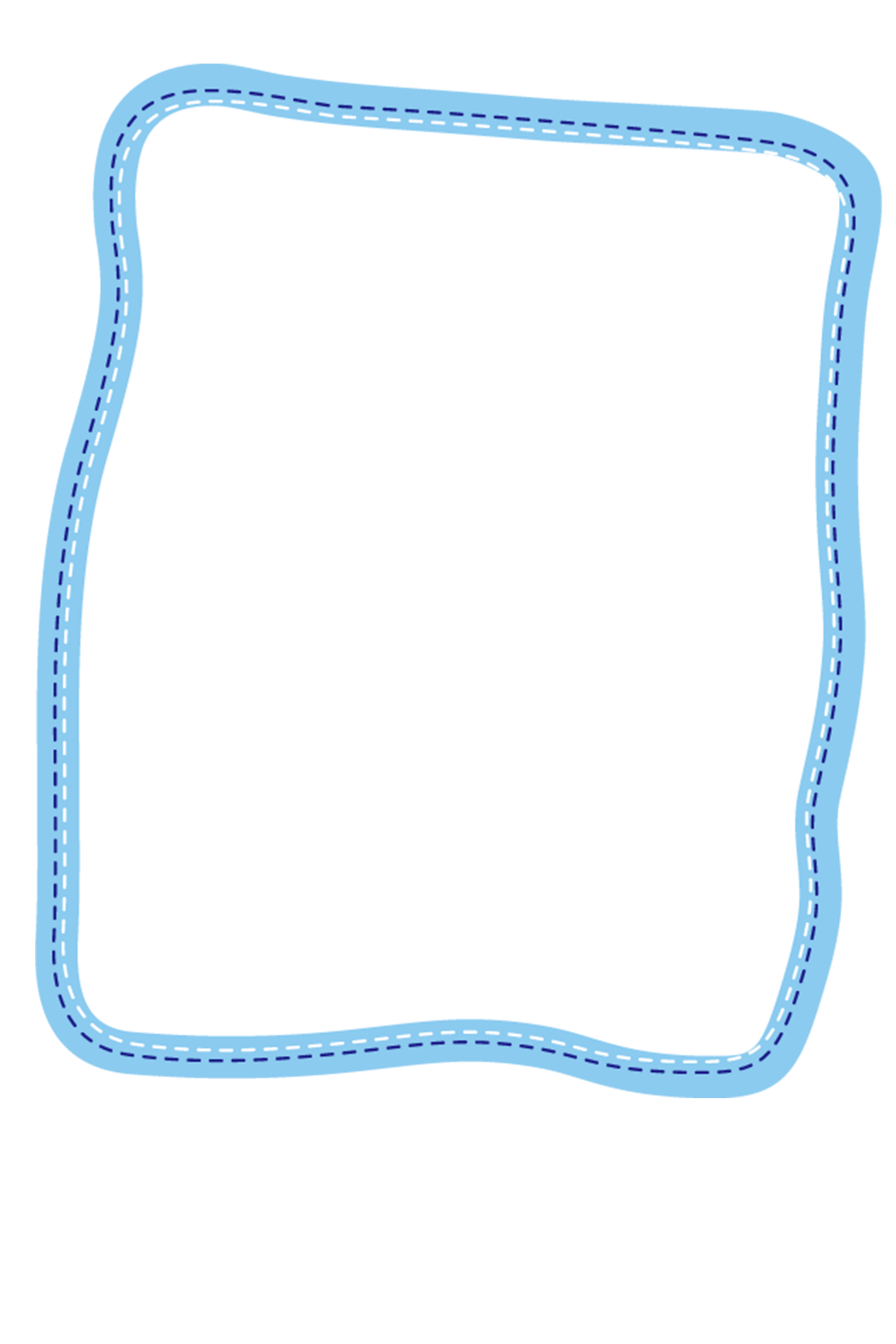 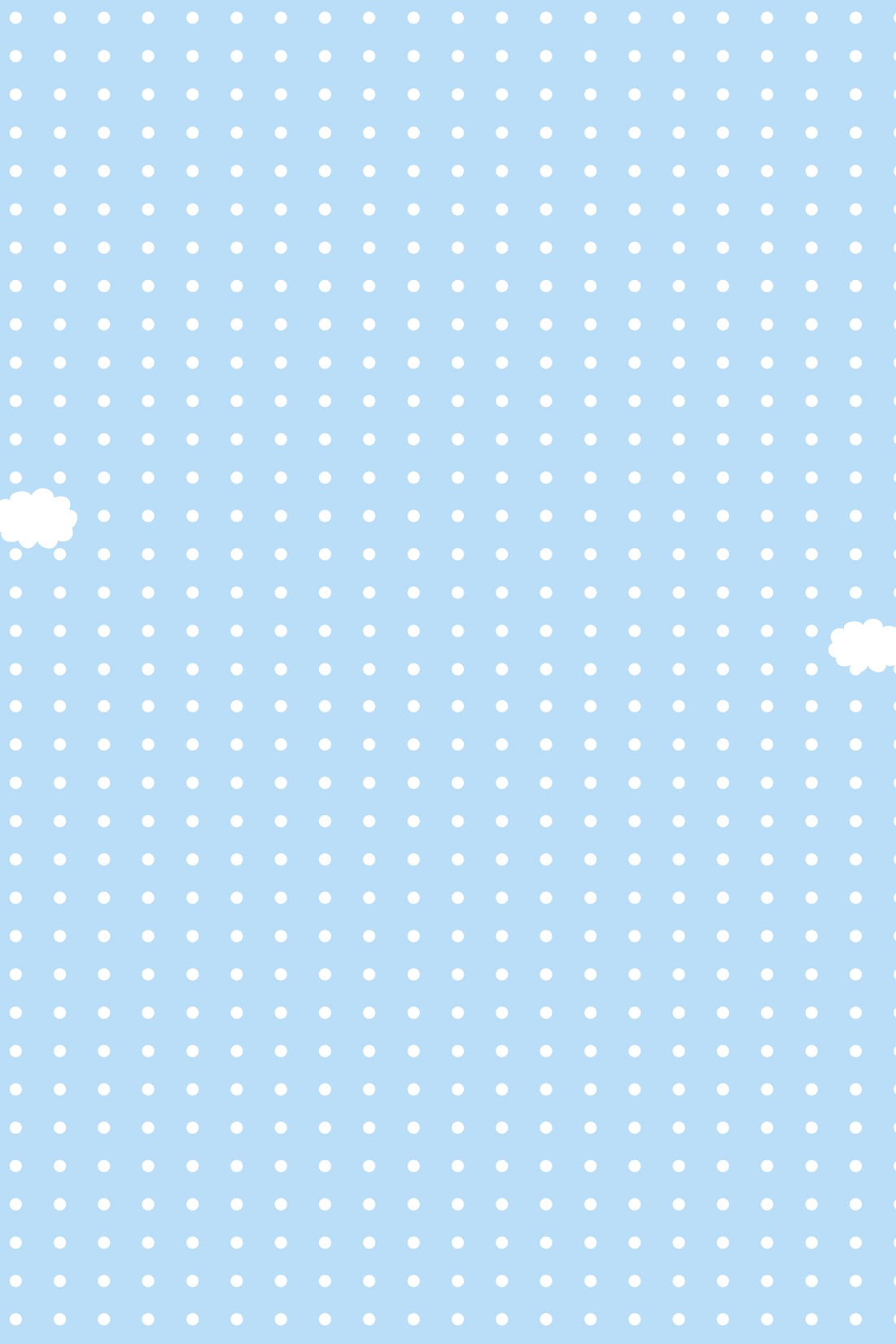 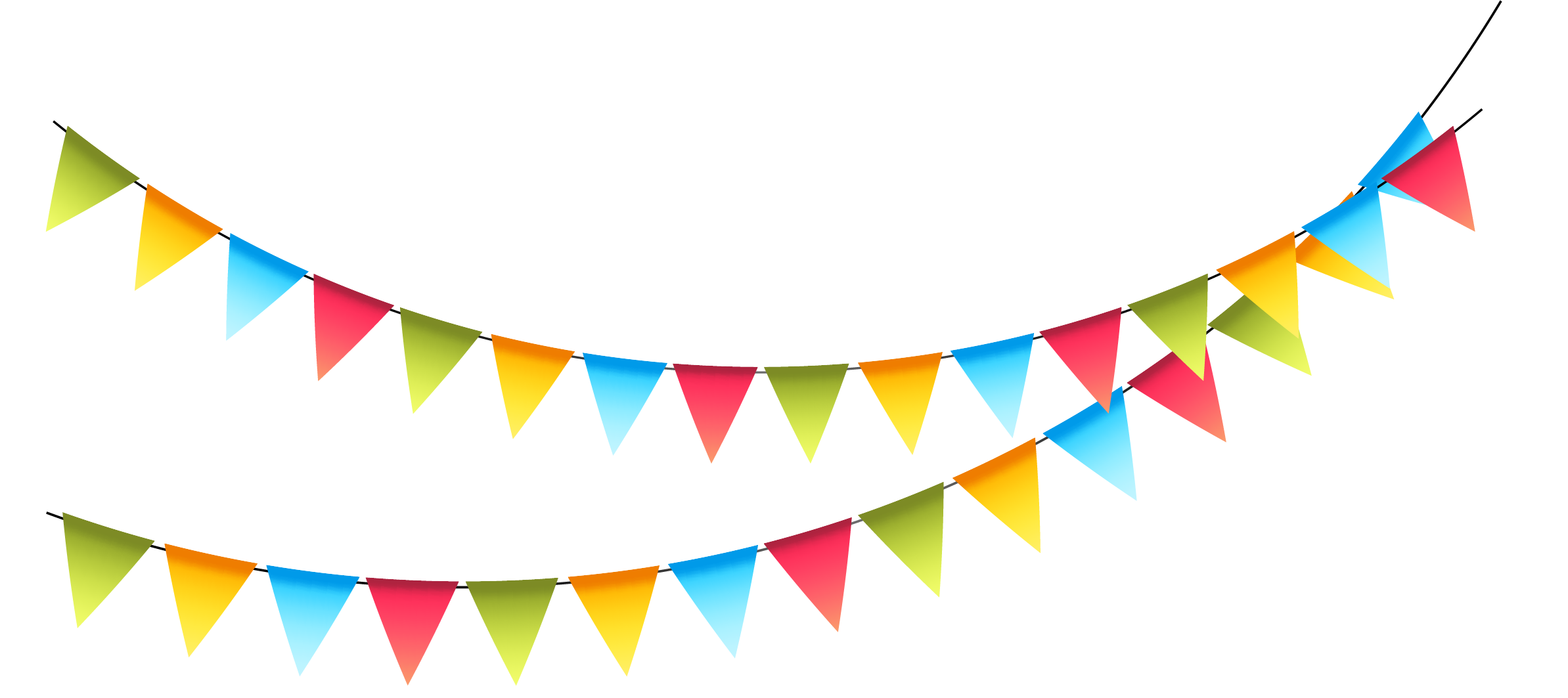 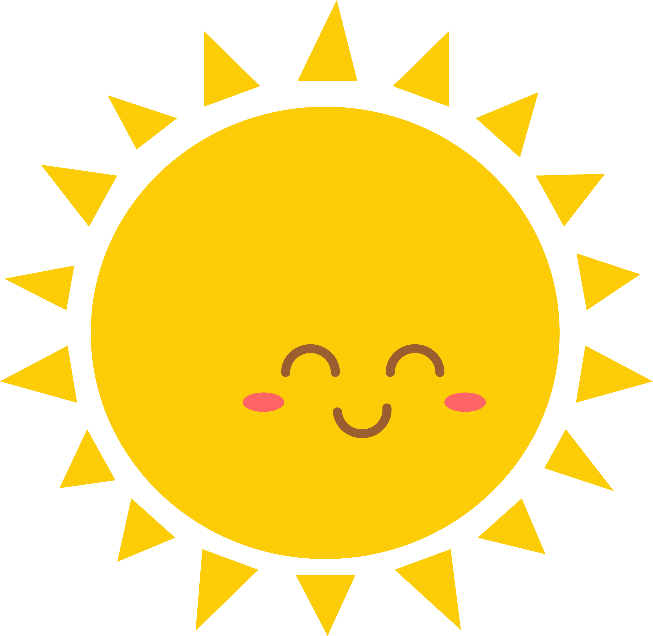 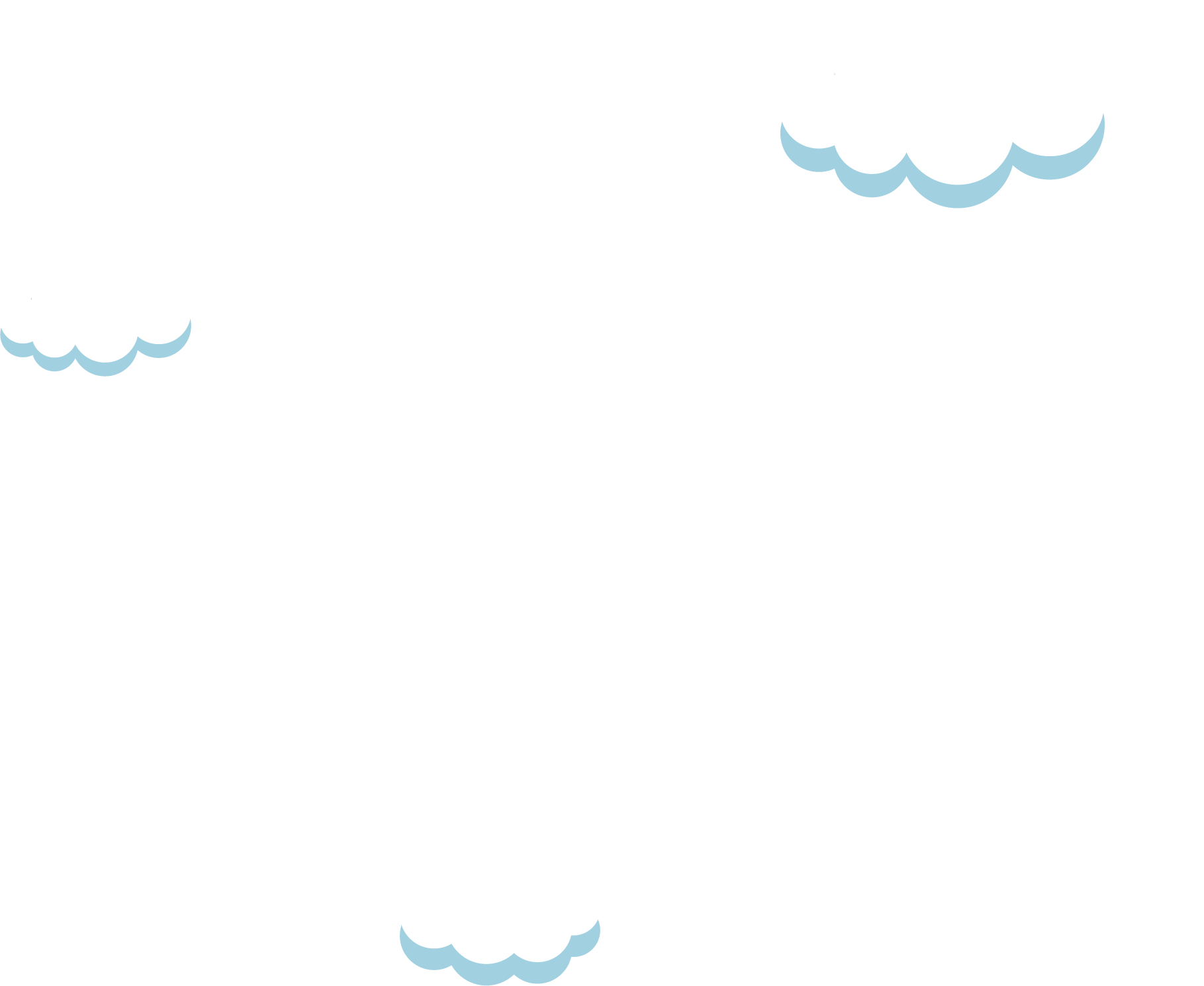 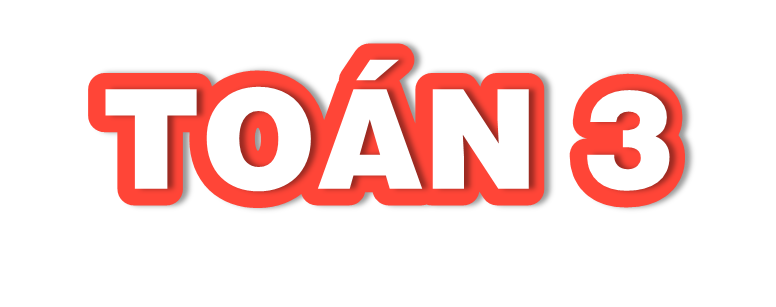 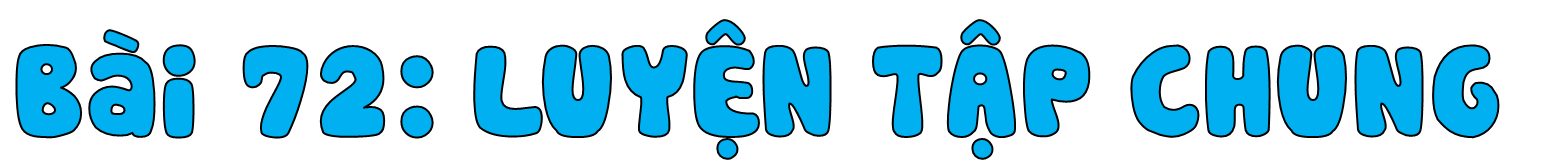 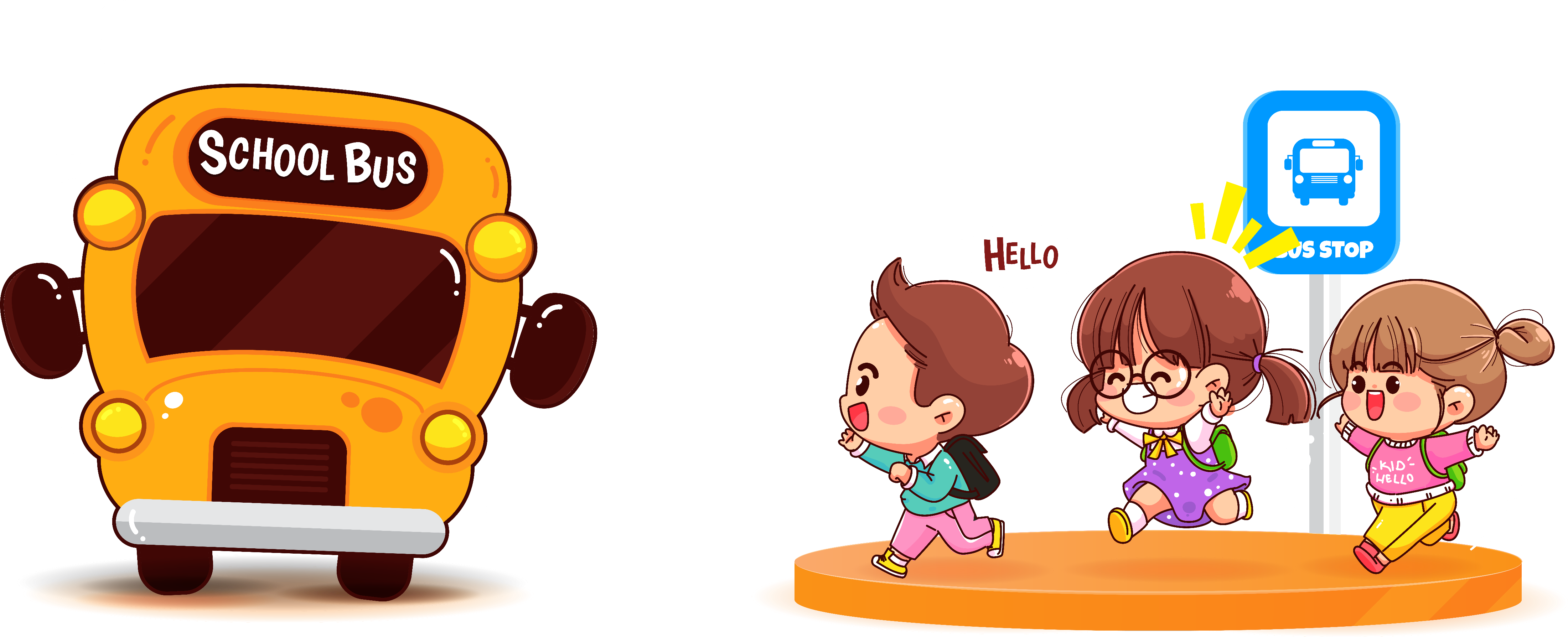 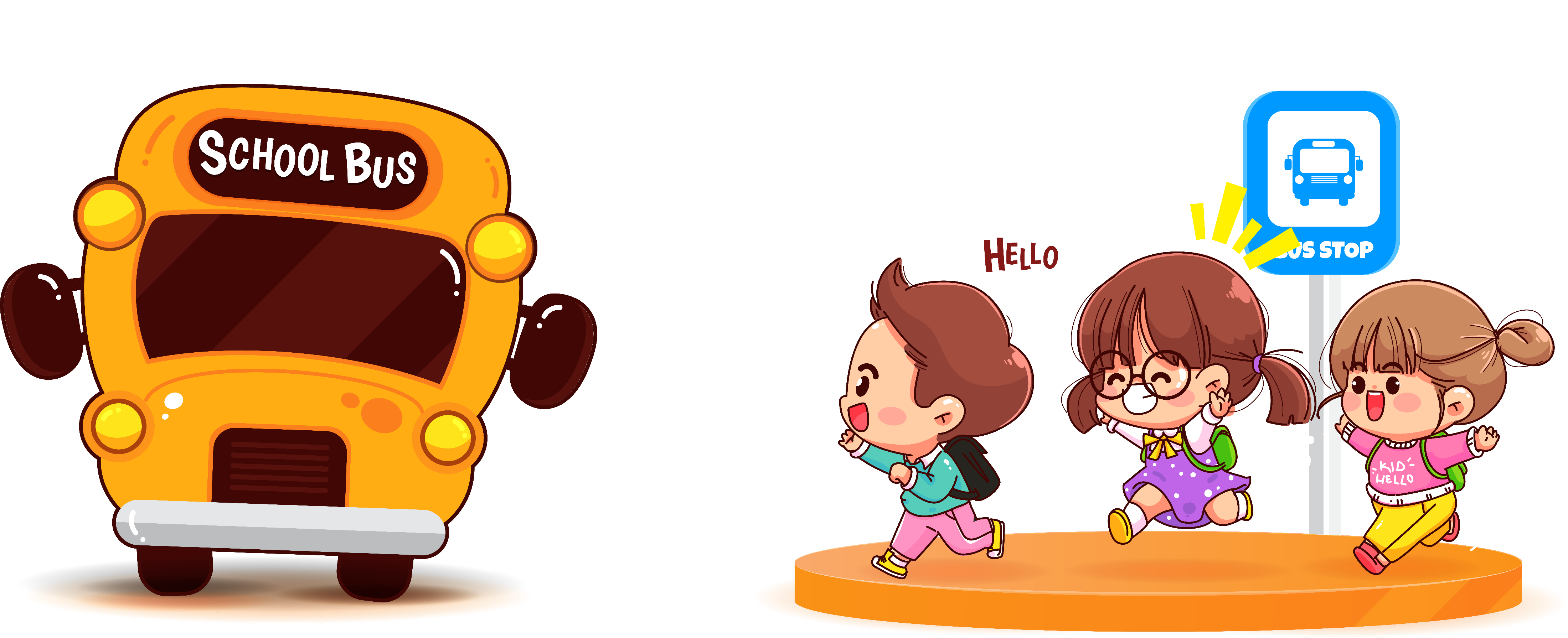 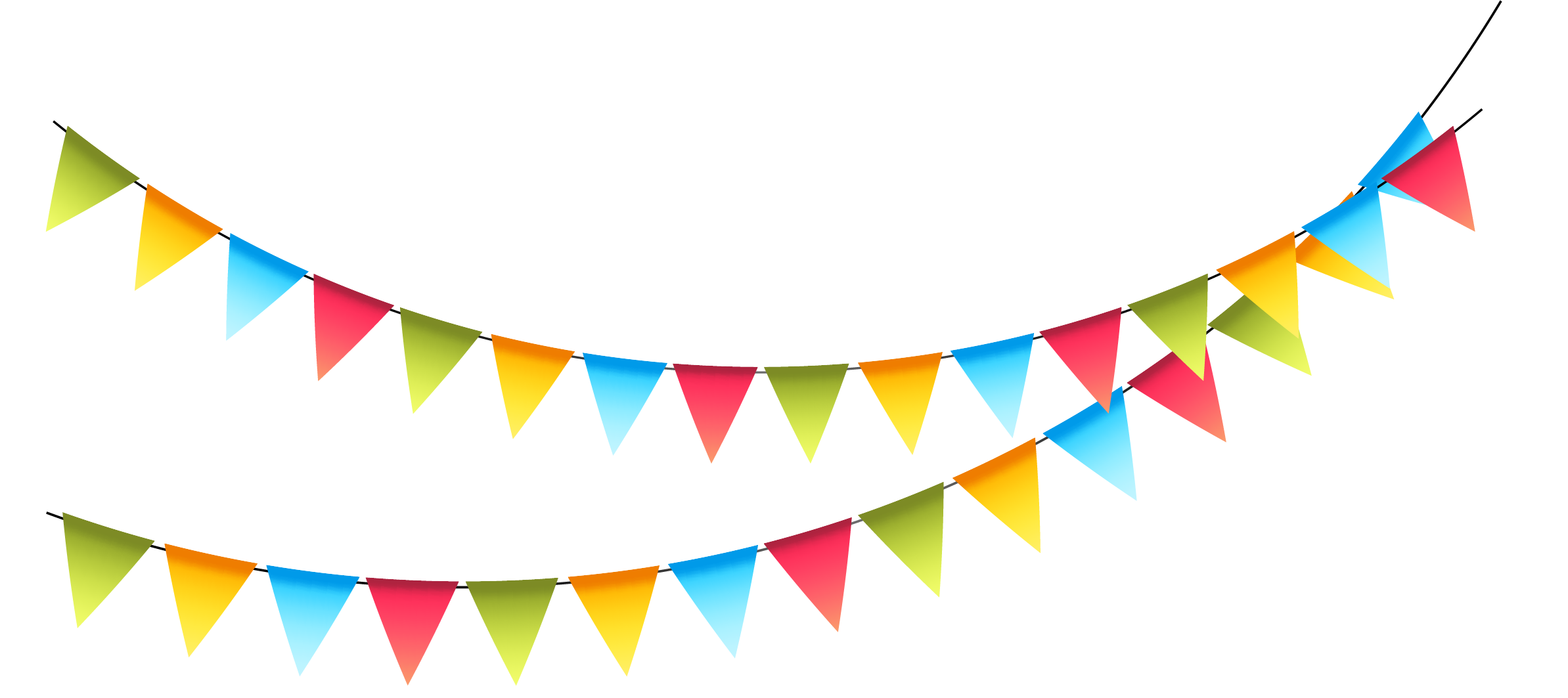 - Thực hiện phép nhân, chia trong phạm vi 100 000.
- Tính nhẩm các phép tính có liên quan đến các số tròn nghìn, tròn chục nghìn trong phạm vi 100 000.
- Tính được giá trị biểu thức trong phạm vi 100 000.
- Giải được bài toán thực tế liên quan đến  các phép nhân, phép chia trong phạm vi 100 000.
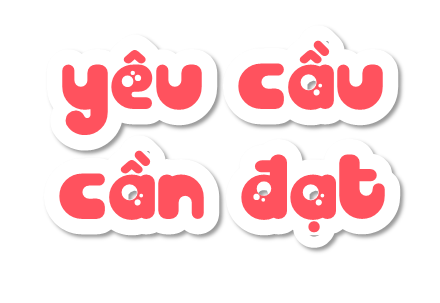 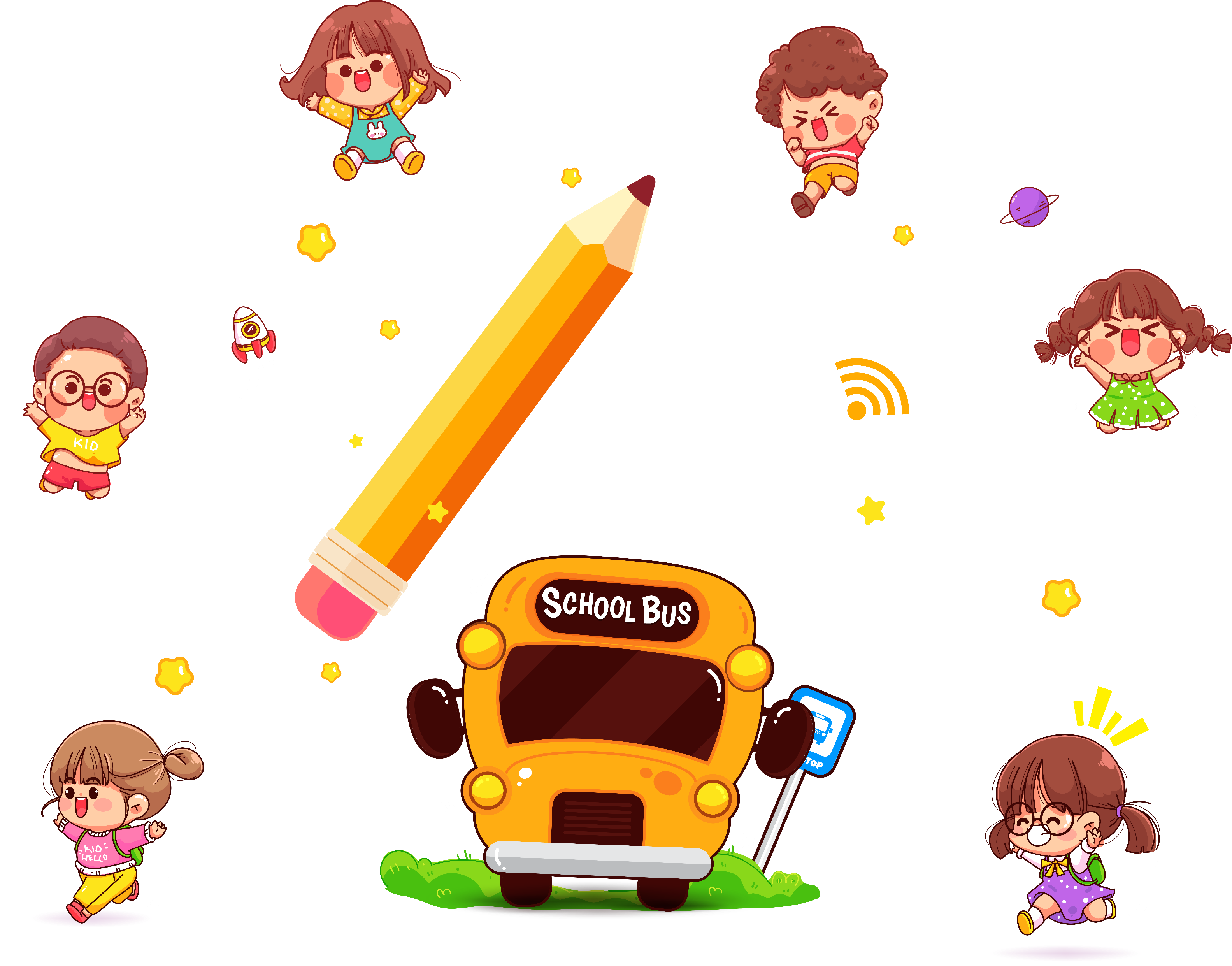 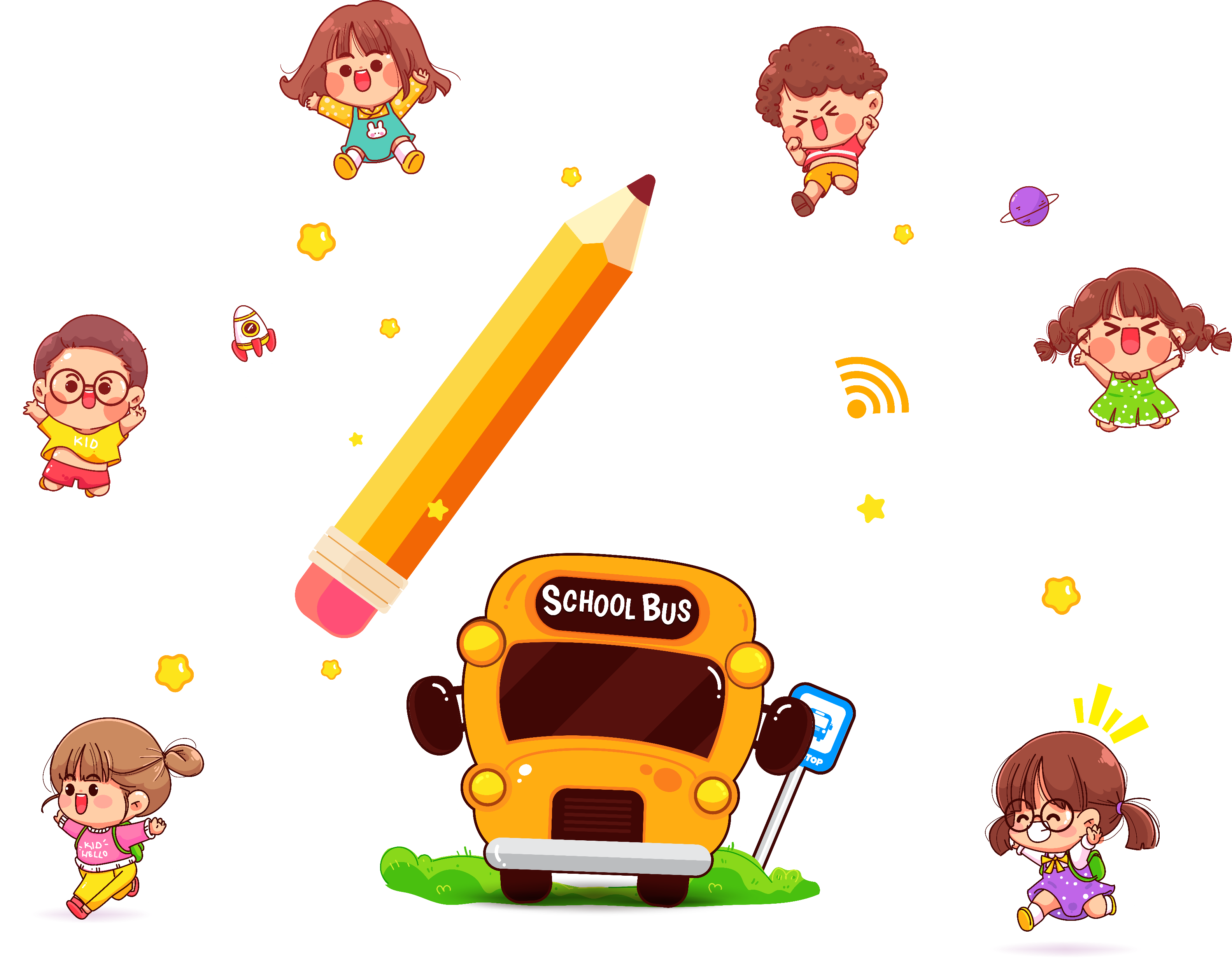 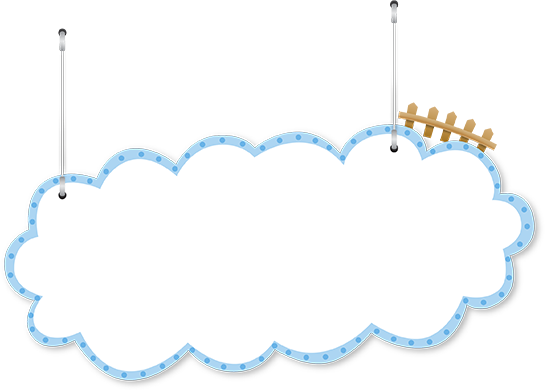 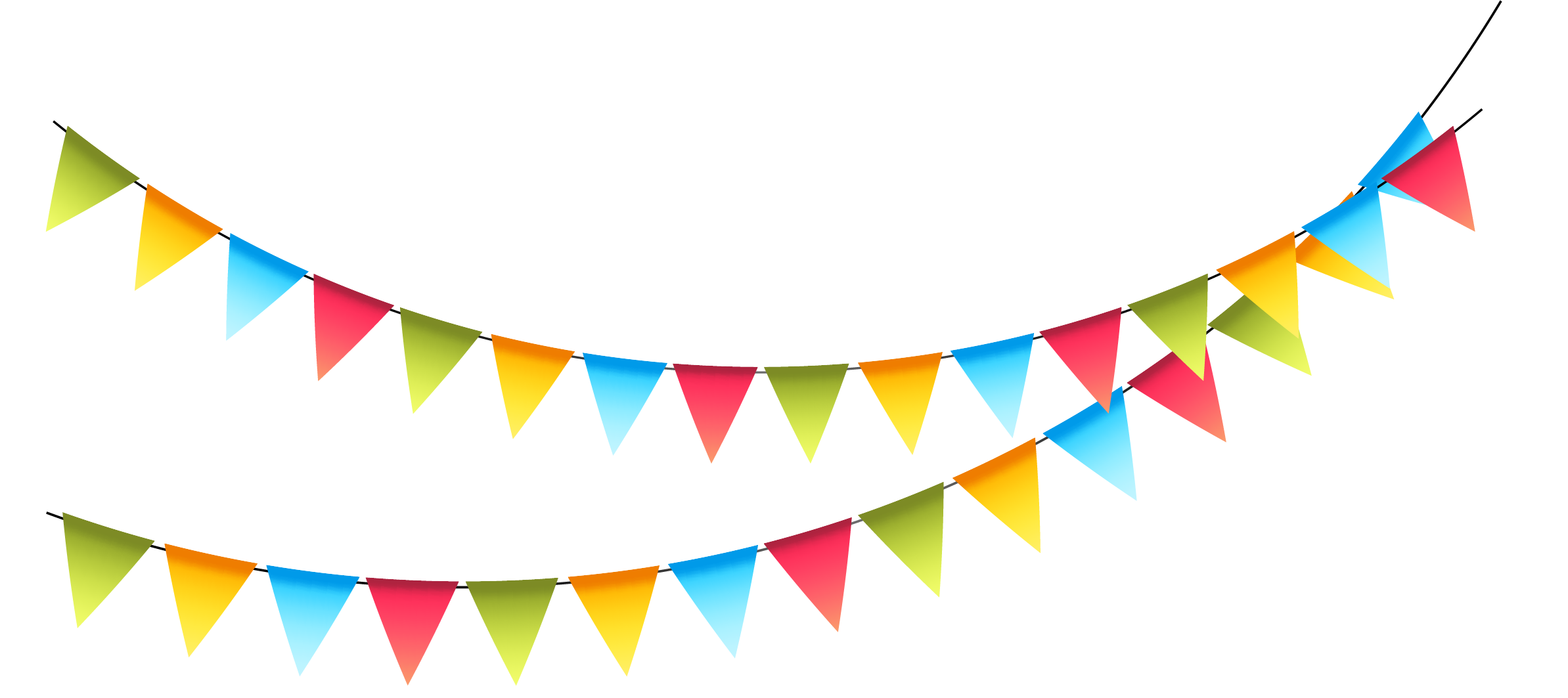 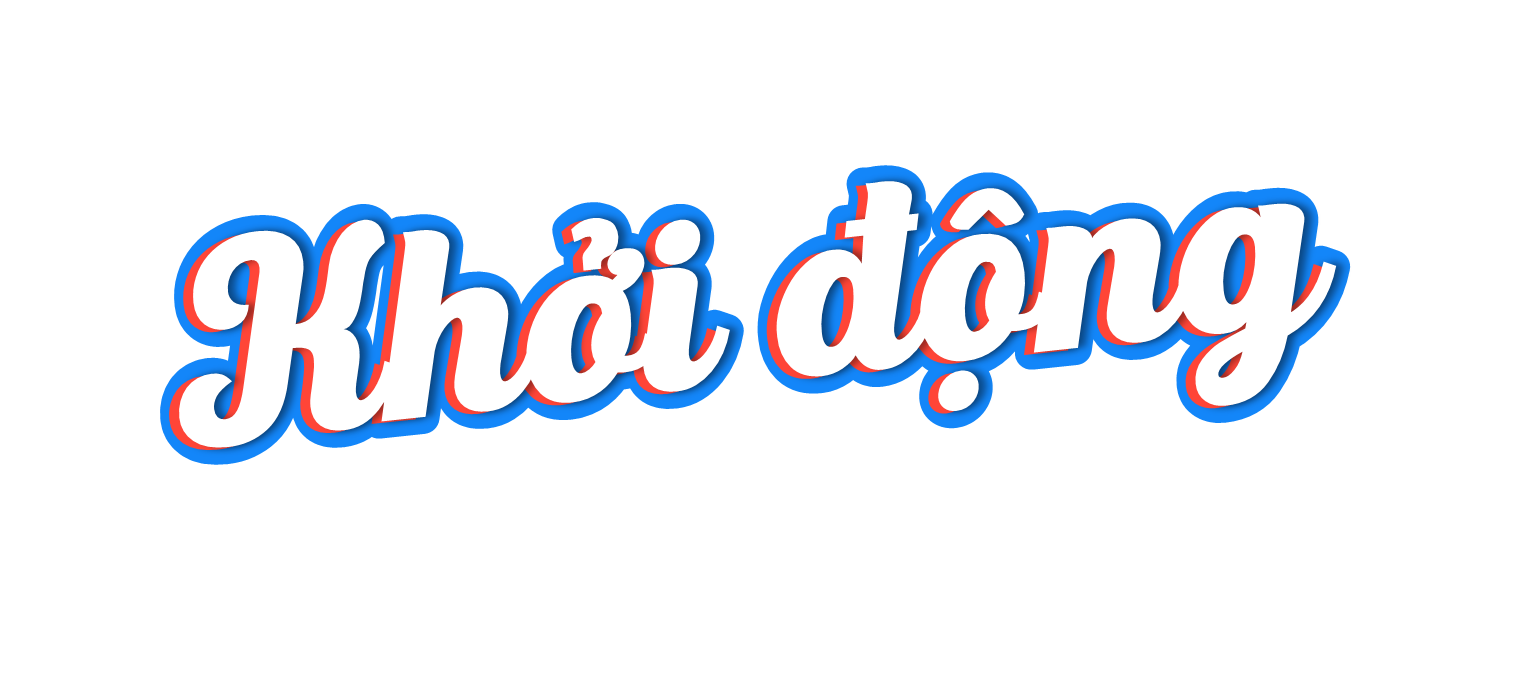 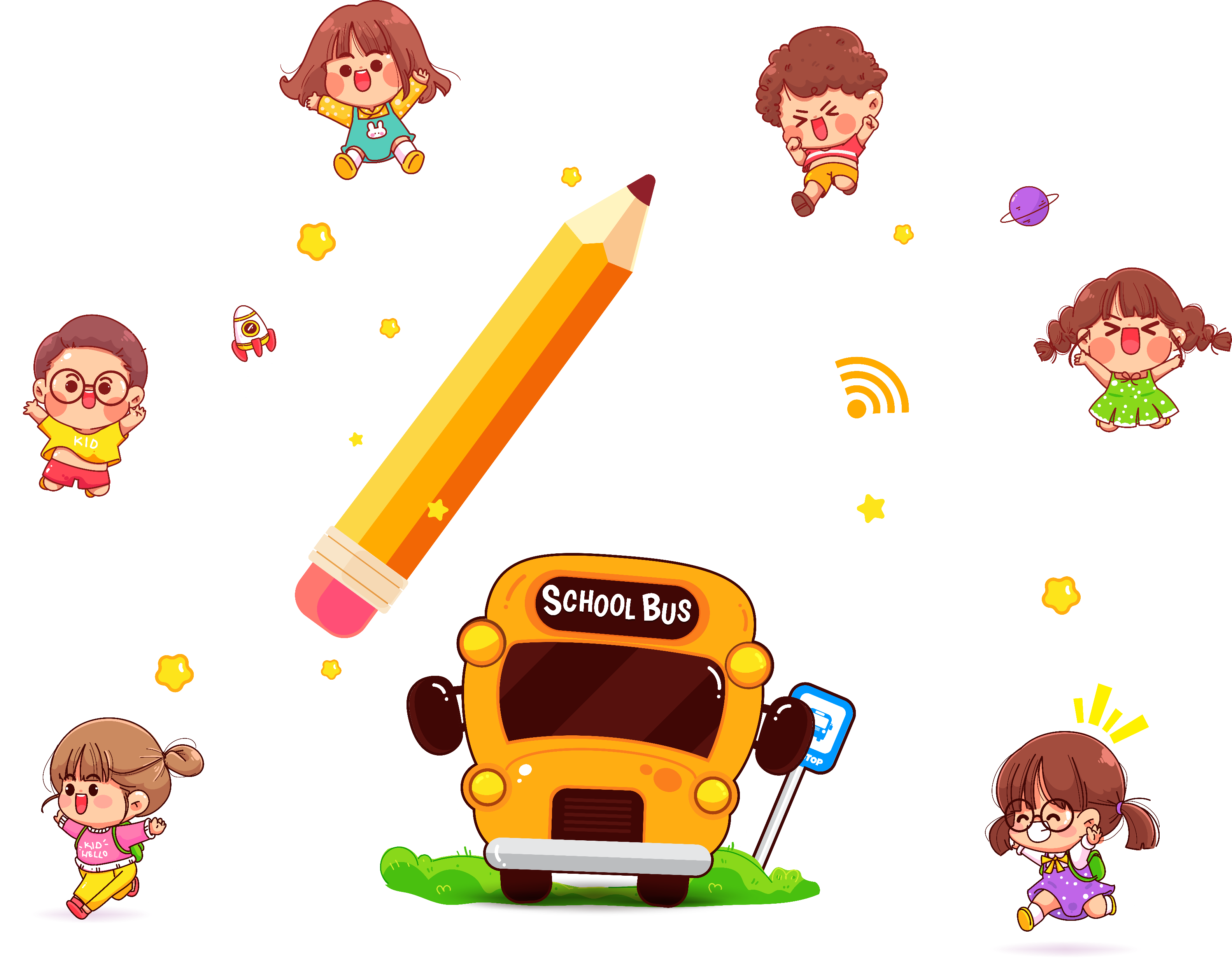 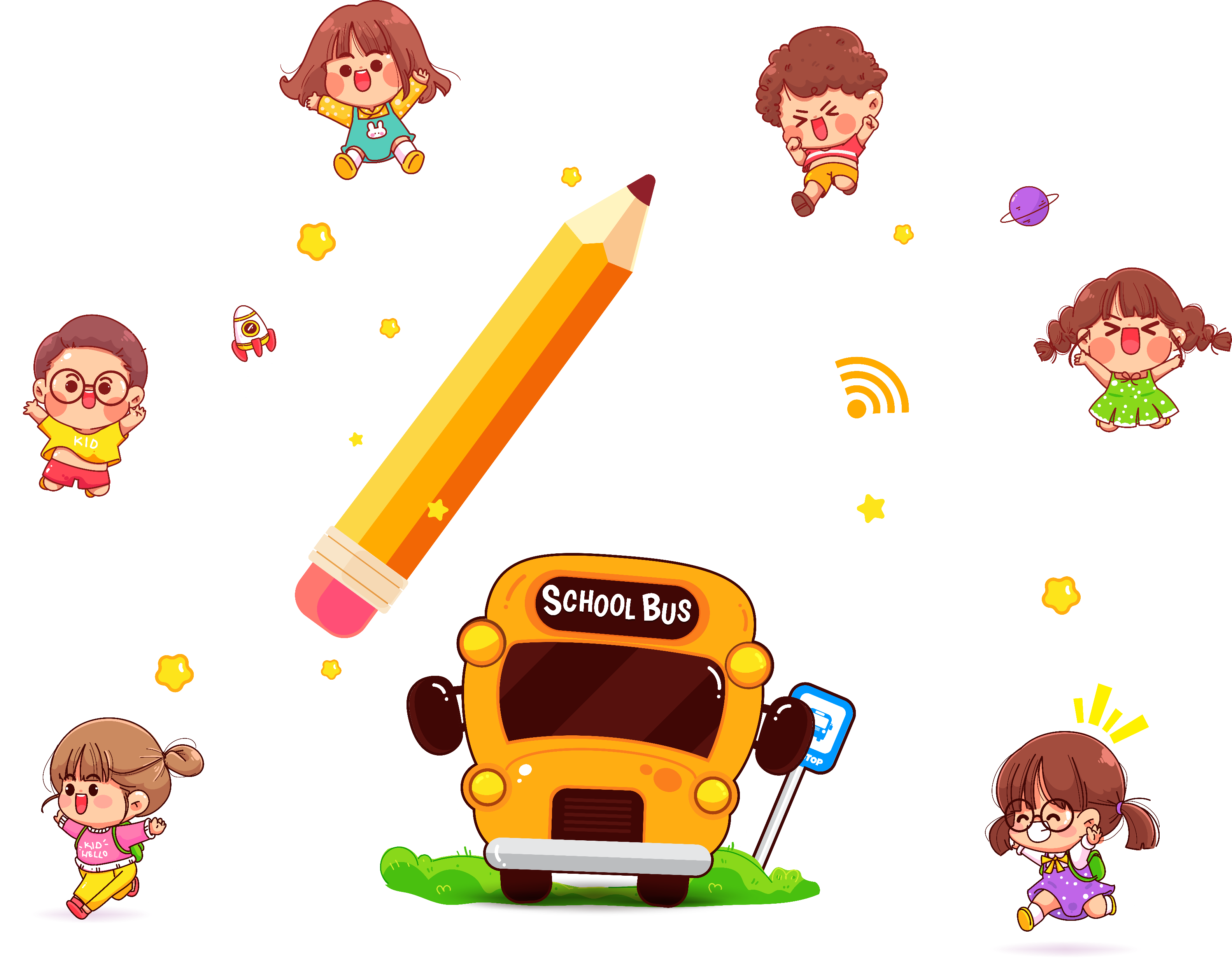 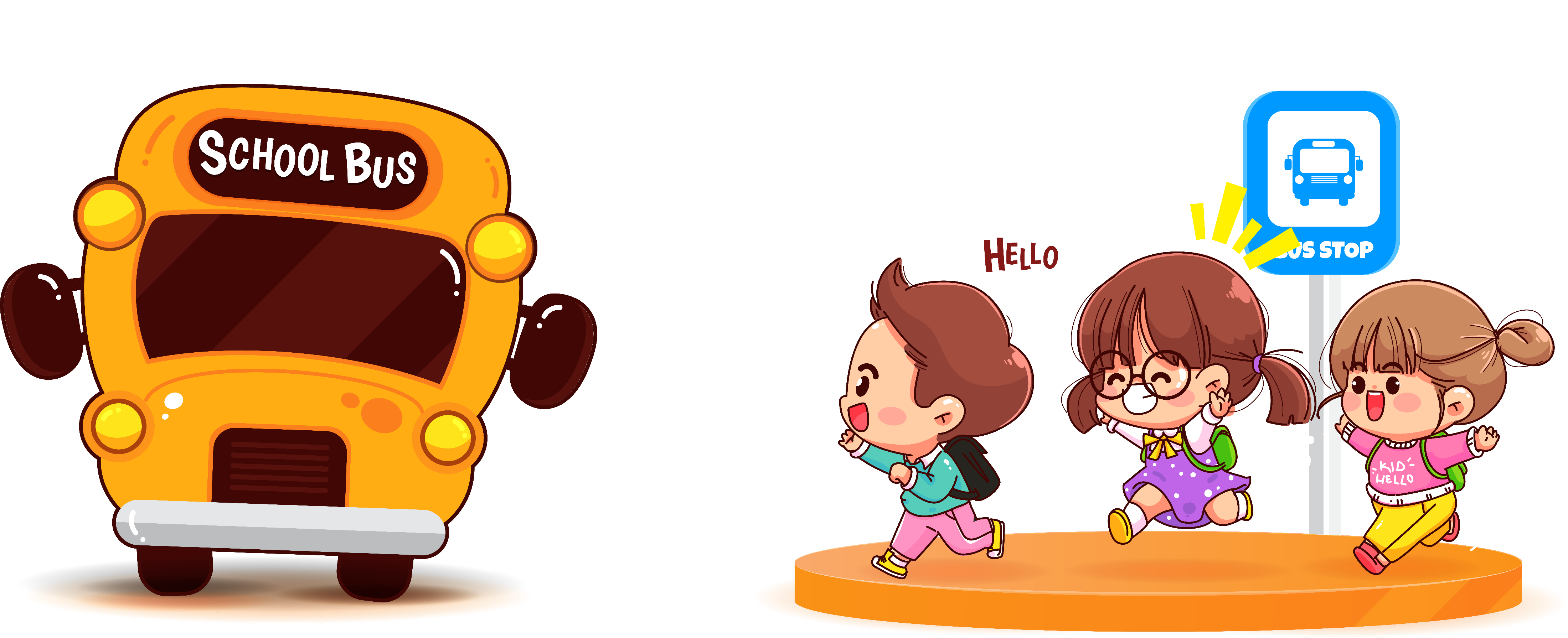 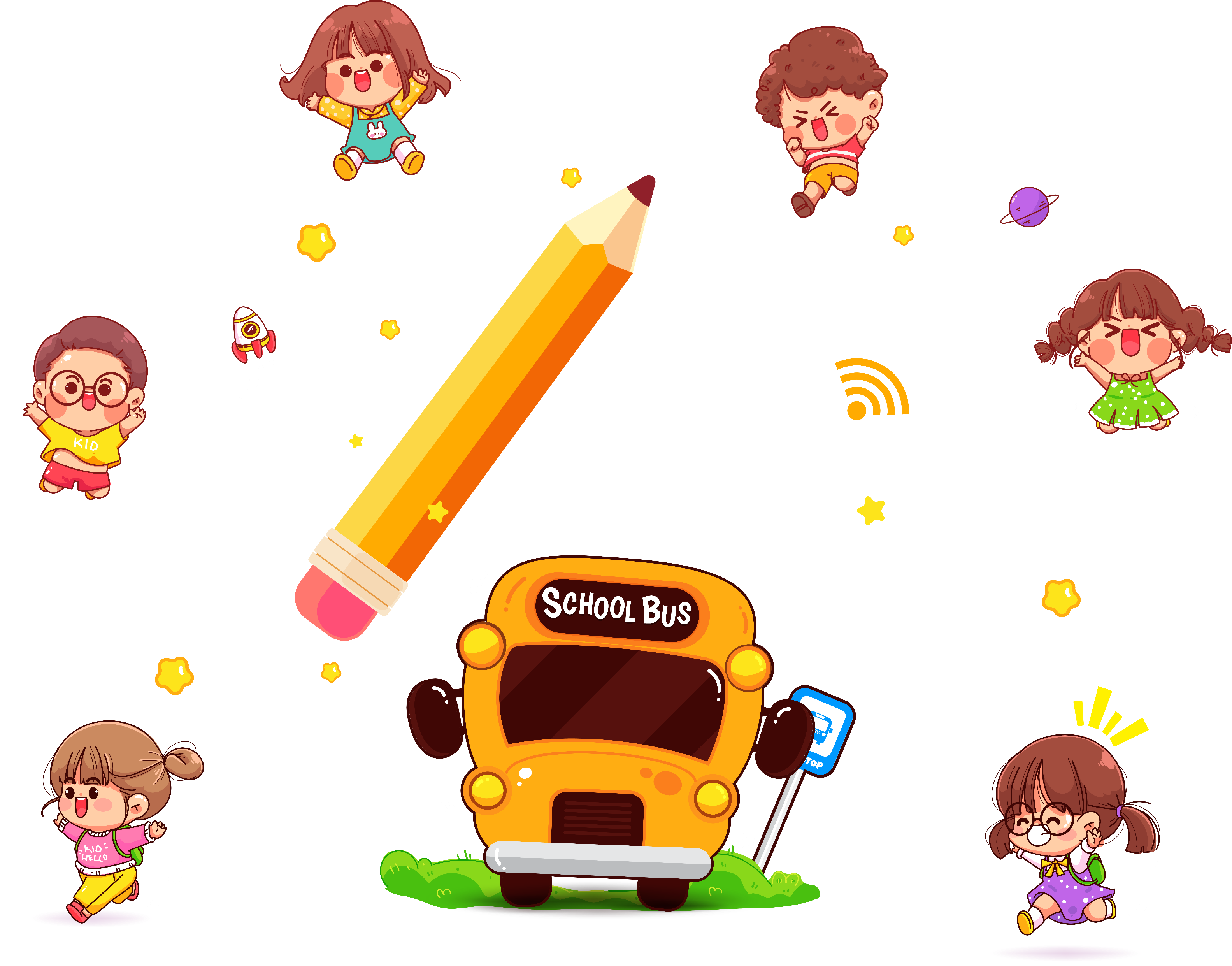 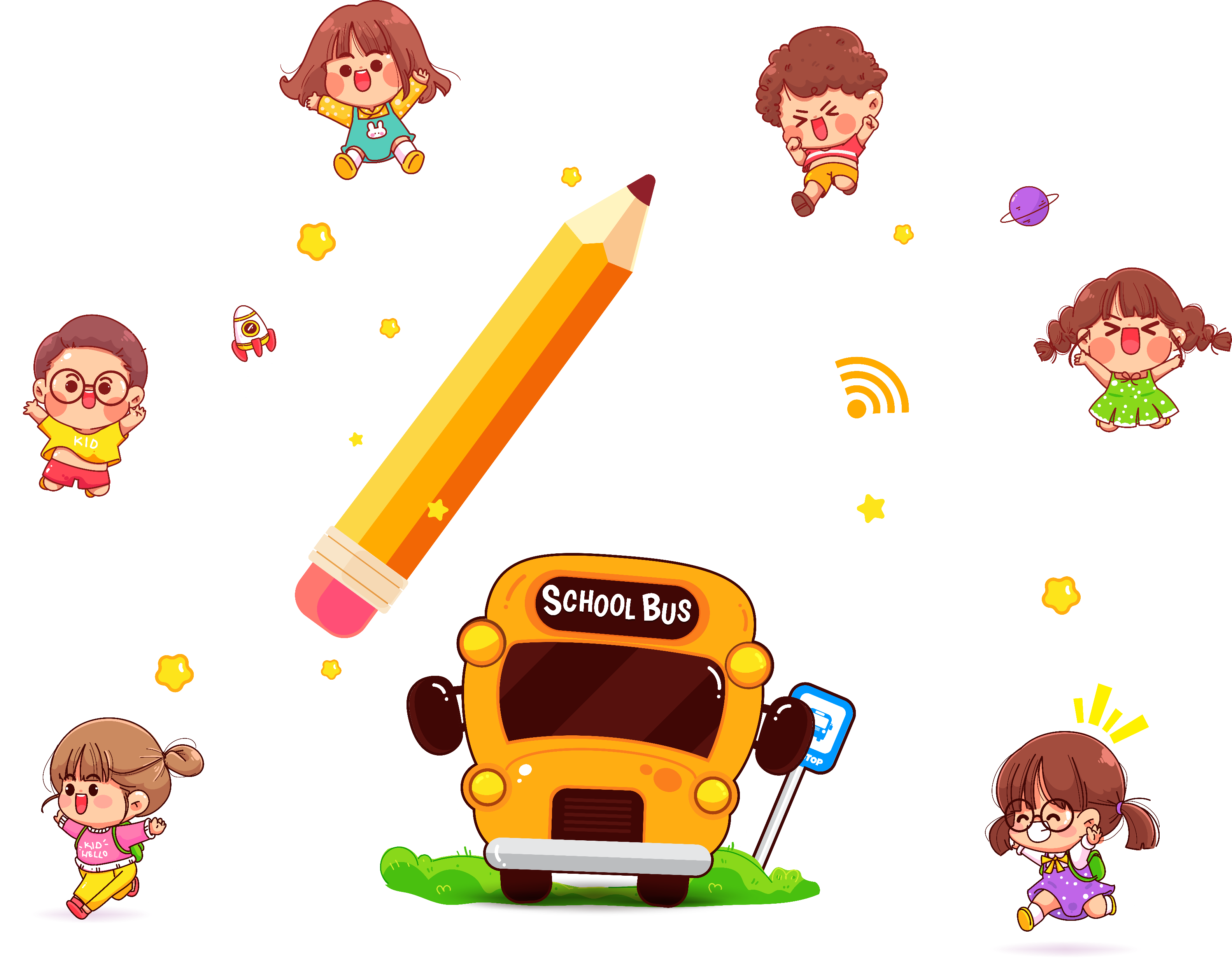 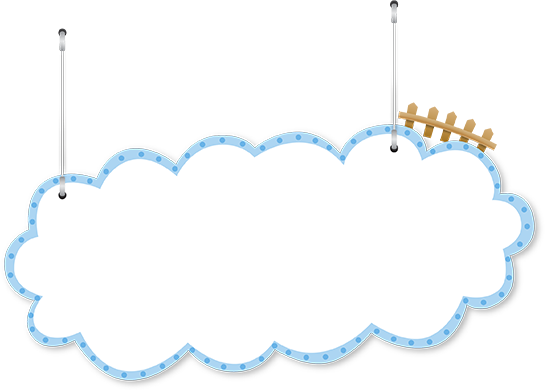 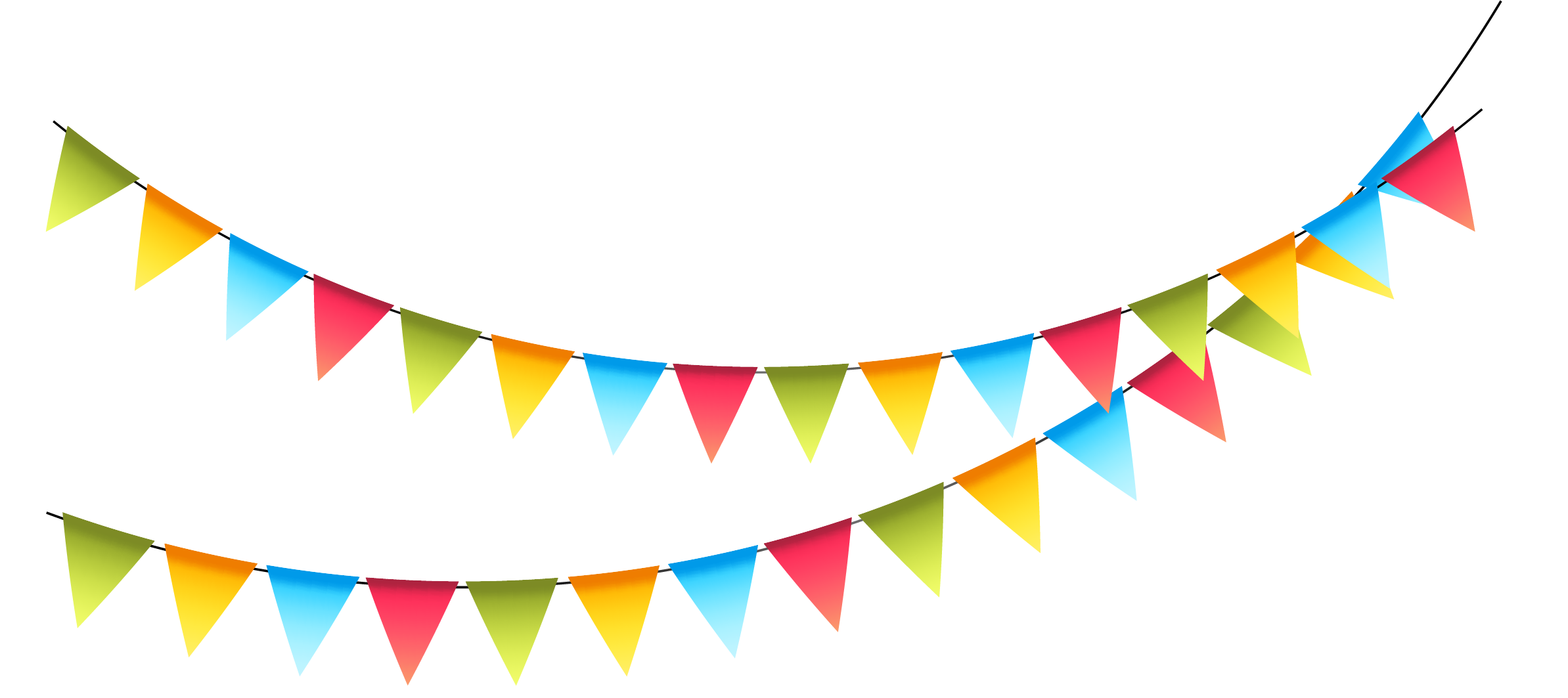 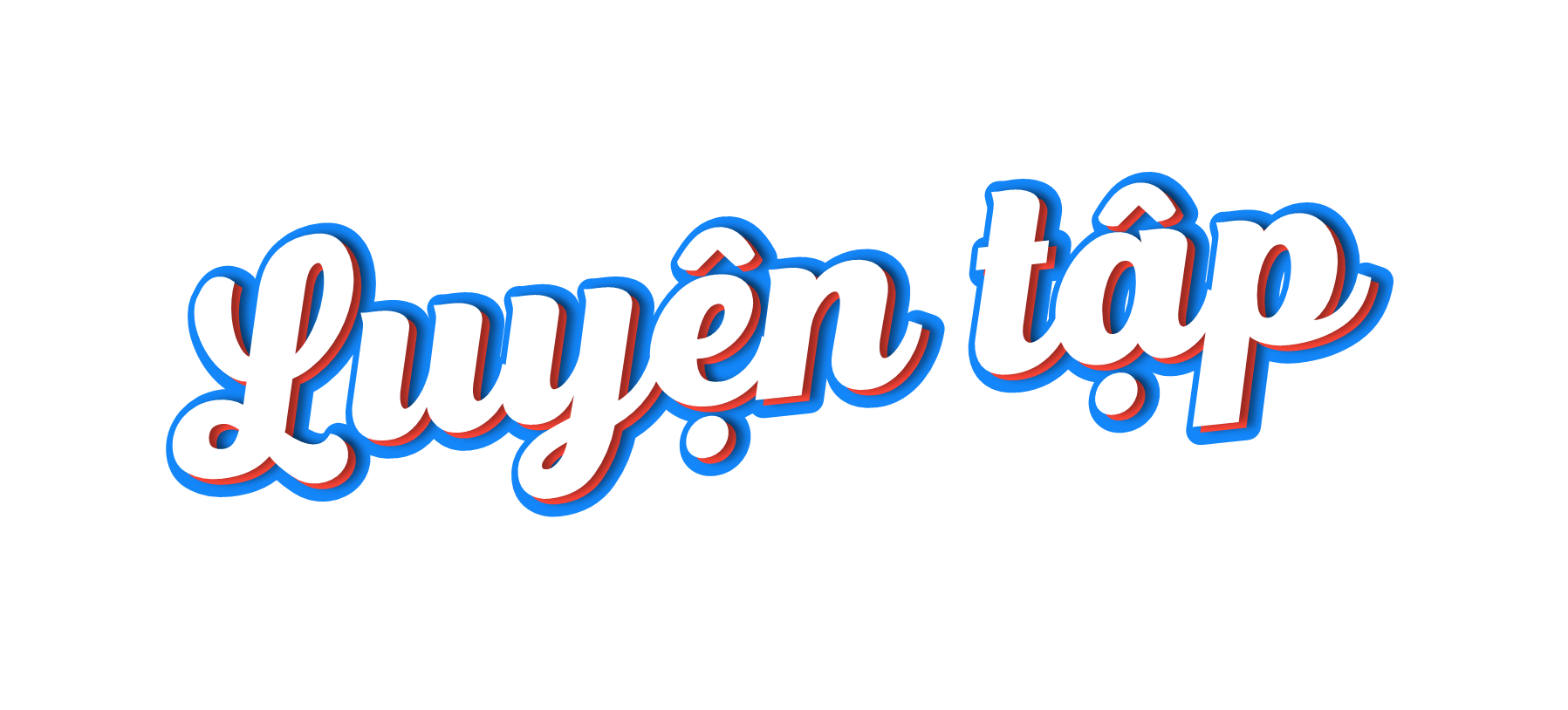 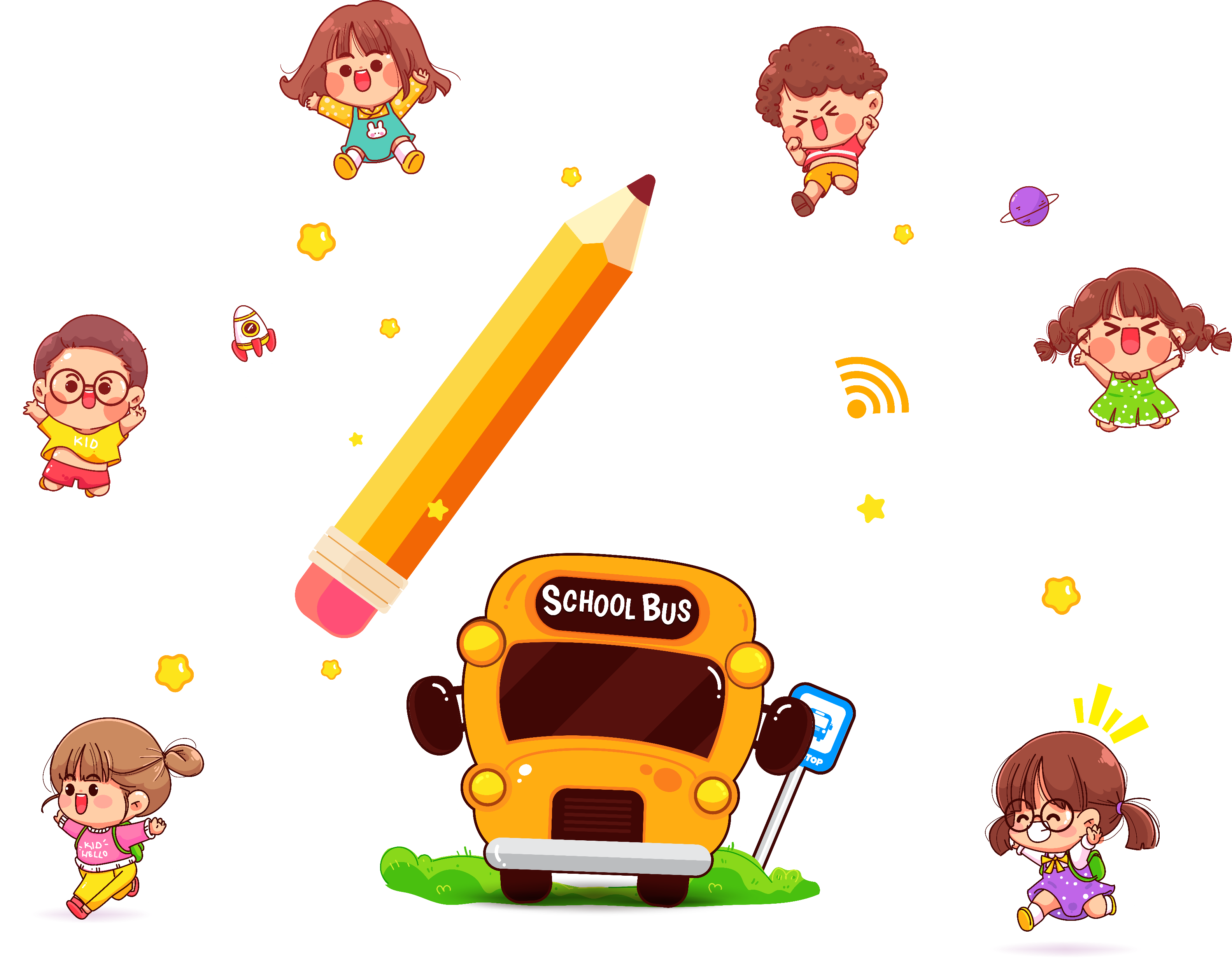 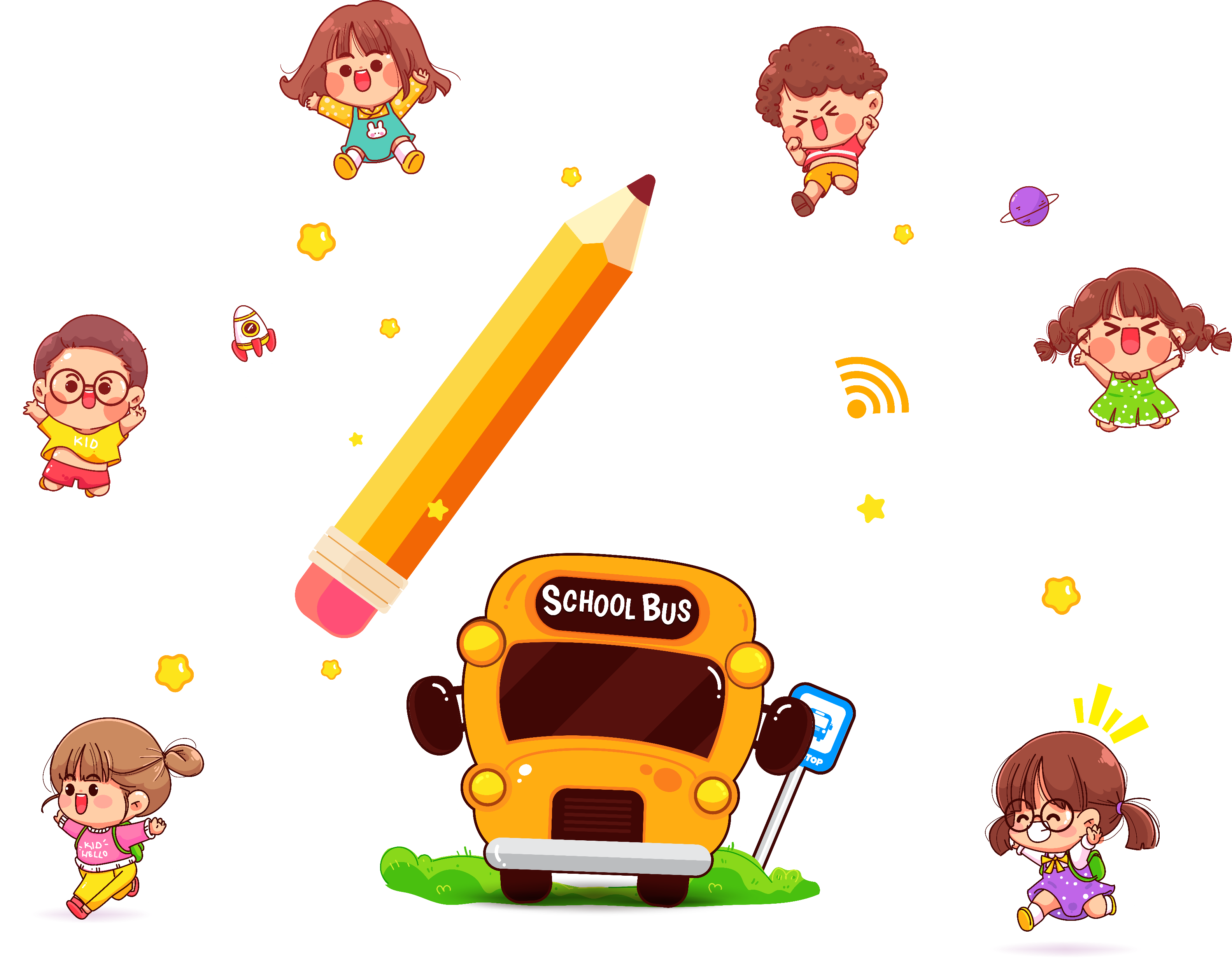 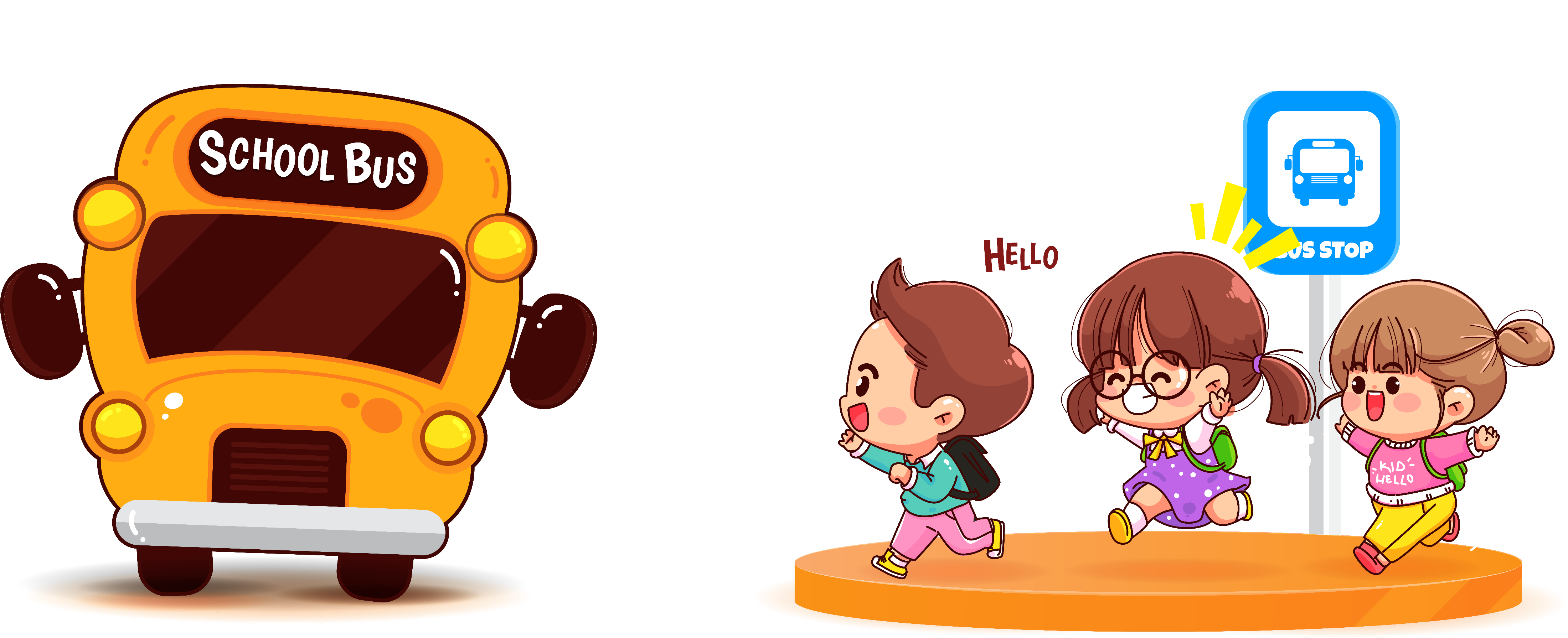 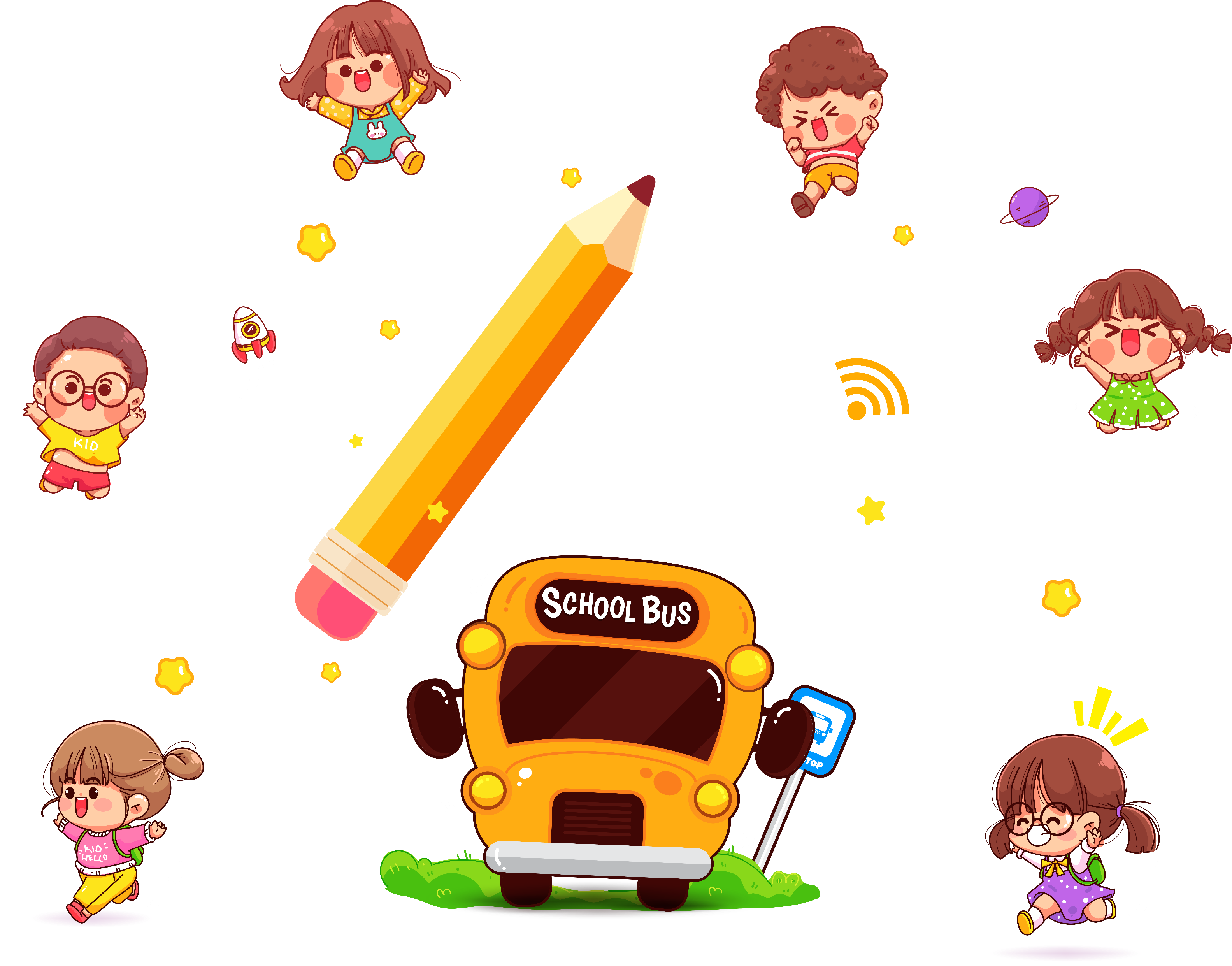 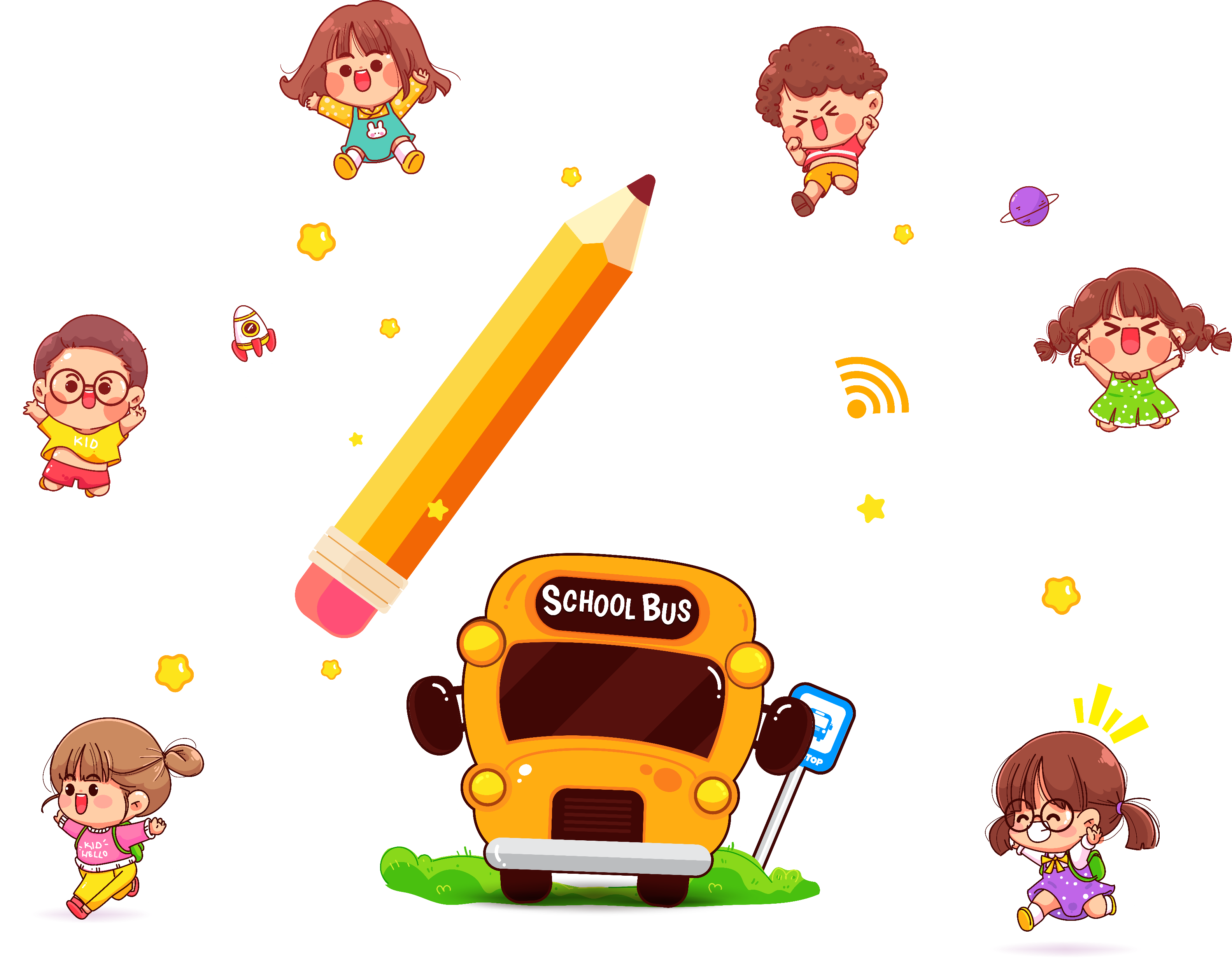 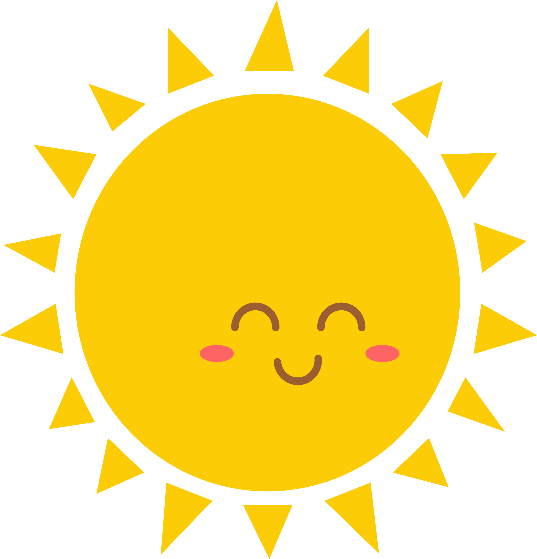 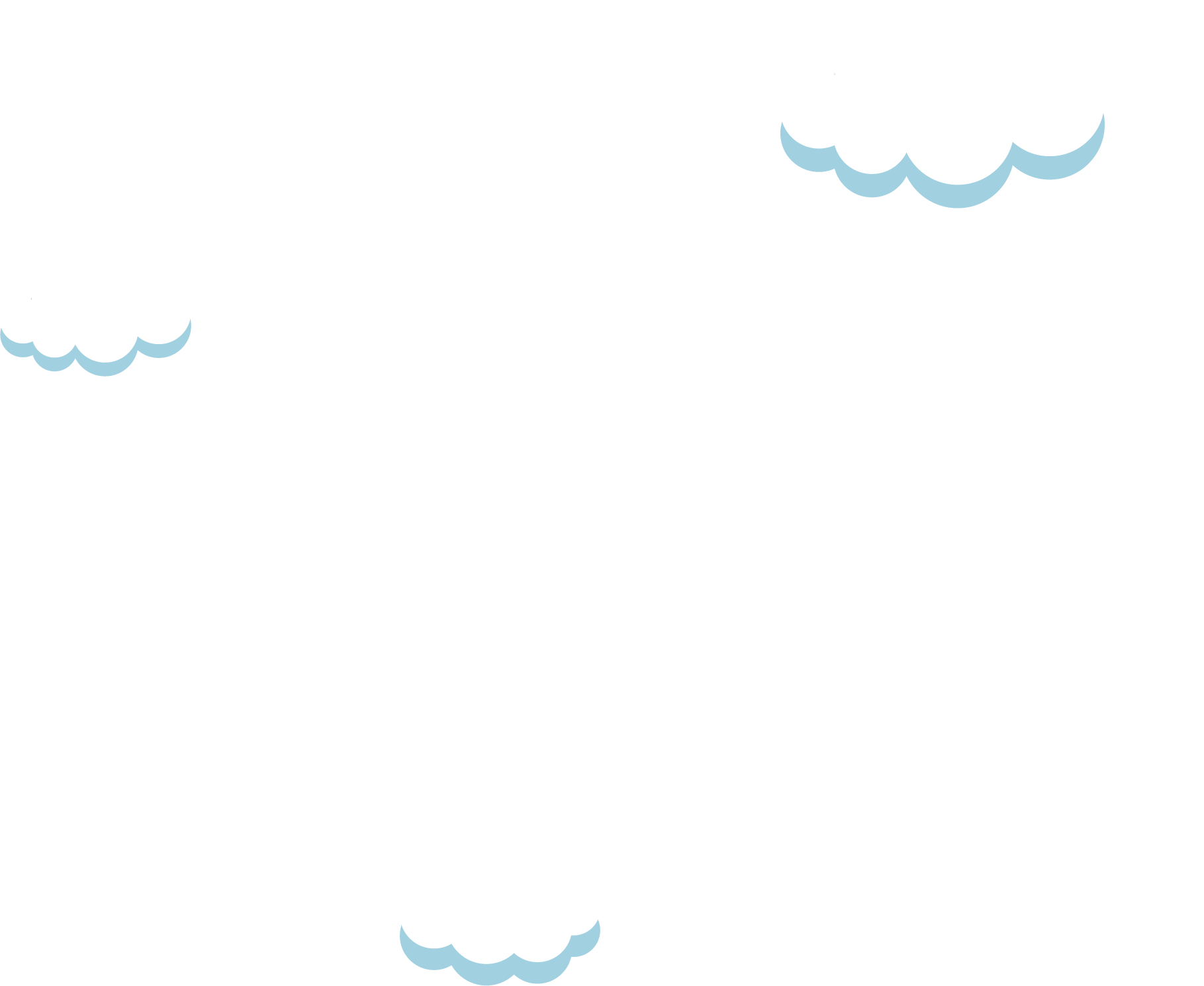 Tính nhẩm
1
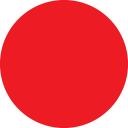 a) 2000 x 4 x 5
   36 000 : 6 : 2
   30 000 : 3 x 2
b) 20 000 x (10 : 5)
   80 000 : (2 x 4)
   15 000 : (27 : 9)
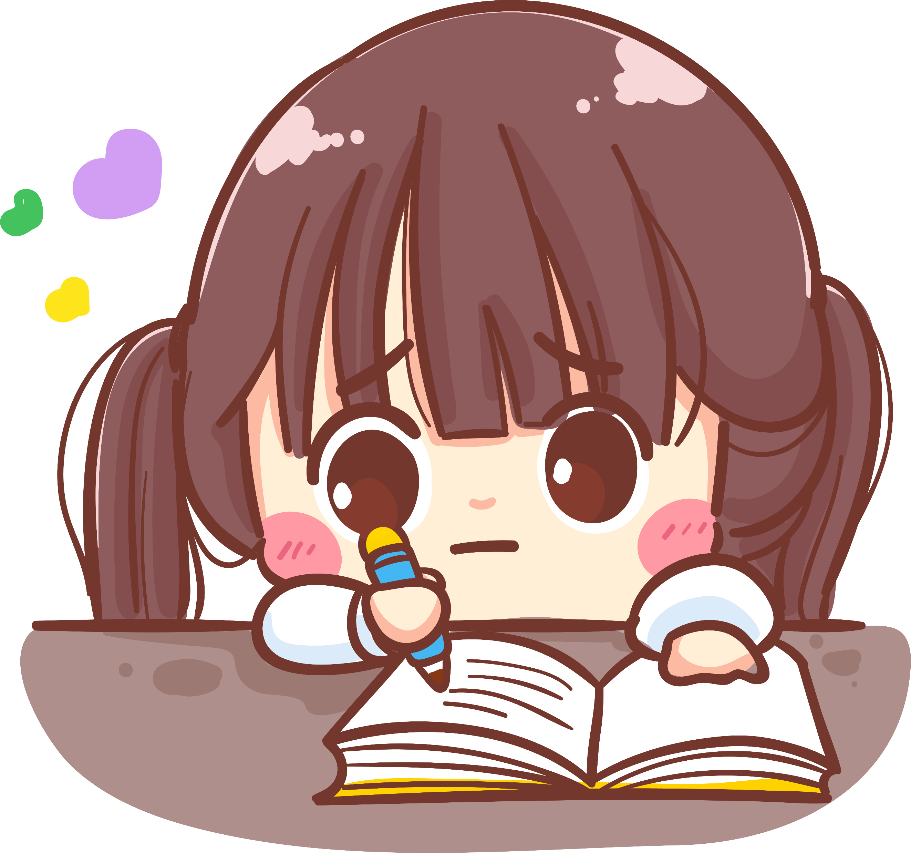 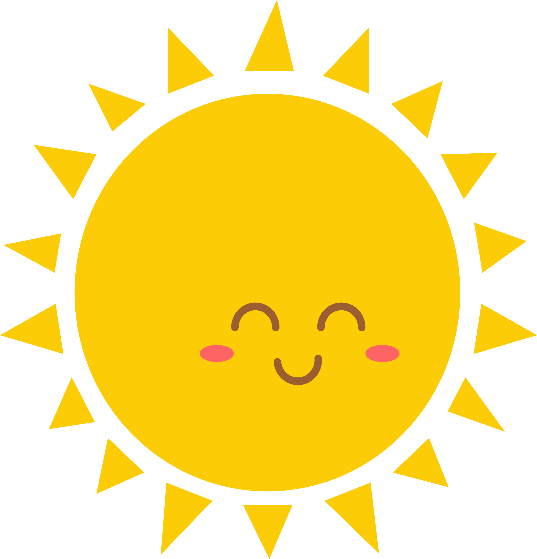 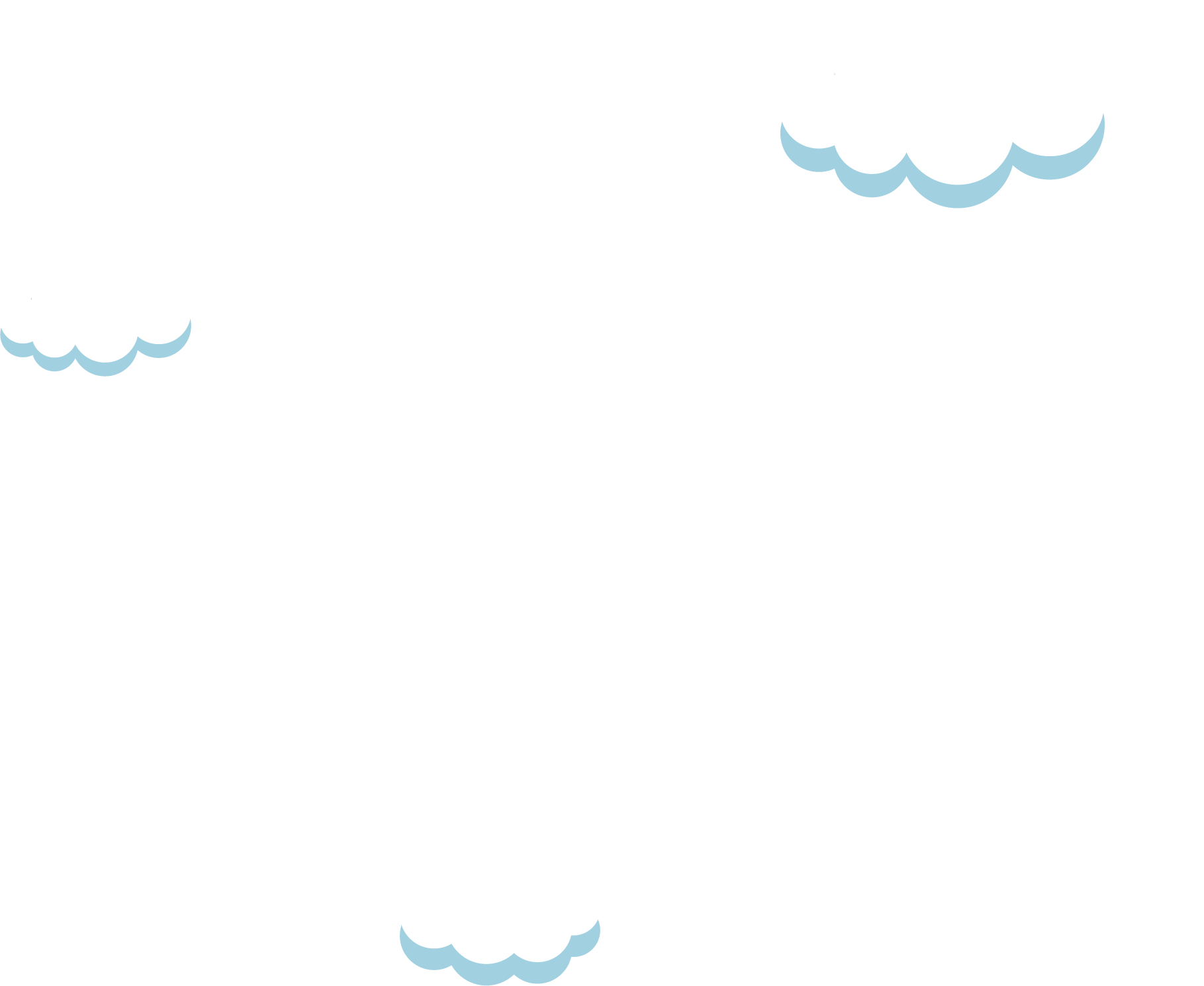 a) 2000 x 4 x 5
36 000 : 6 : 2
= 6 000 : 2
= 8 000 x 5
= 3 000
= 40 000
30 000 : 3 x 2
= 10 000 x 2
= 20 000
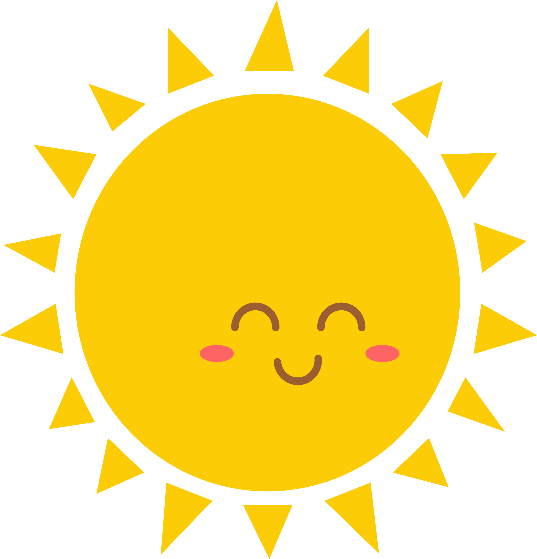 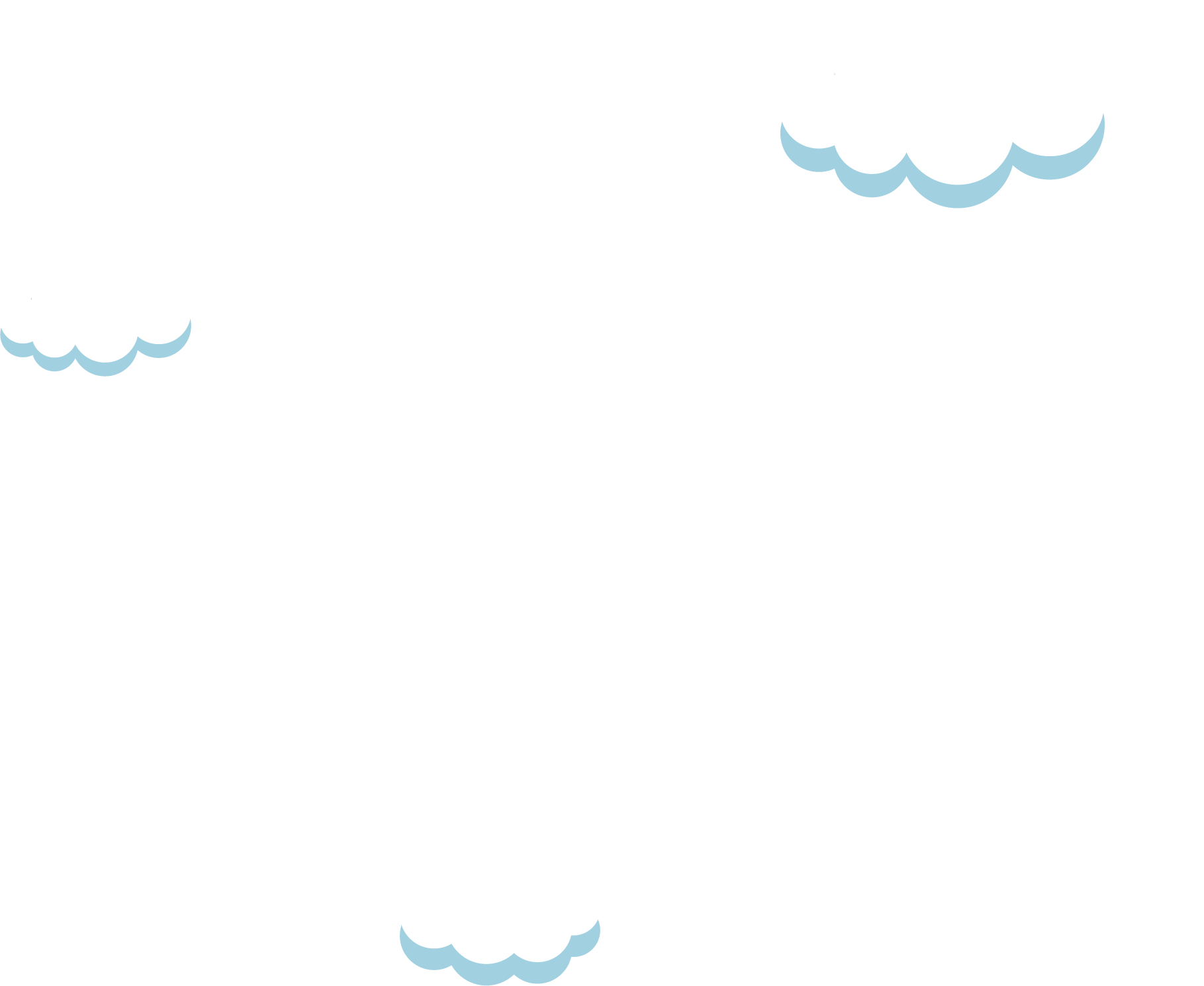 80 000 : (2 x 4)
b) 20 000 x (10 : 5)
= 80 000 : 8
= 20 000 x 2
= 10 000
= 40 000
15 000 : (27 : 9)
= 15 000 : 3
= 5 000
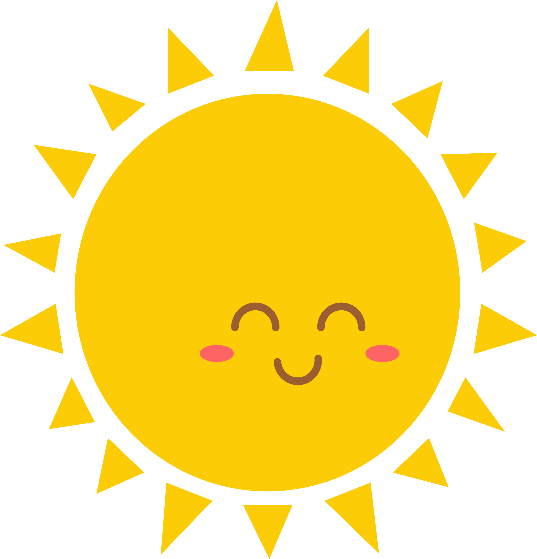 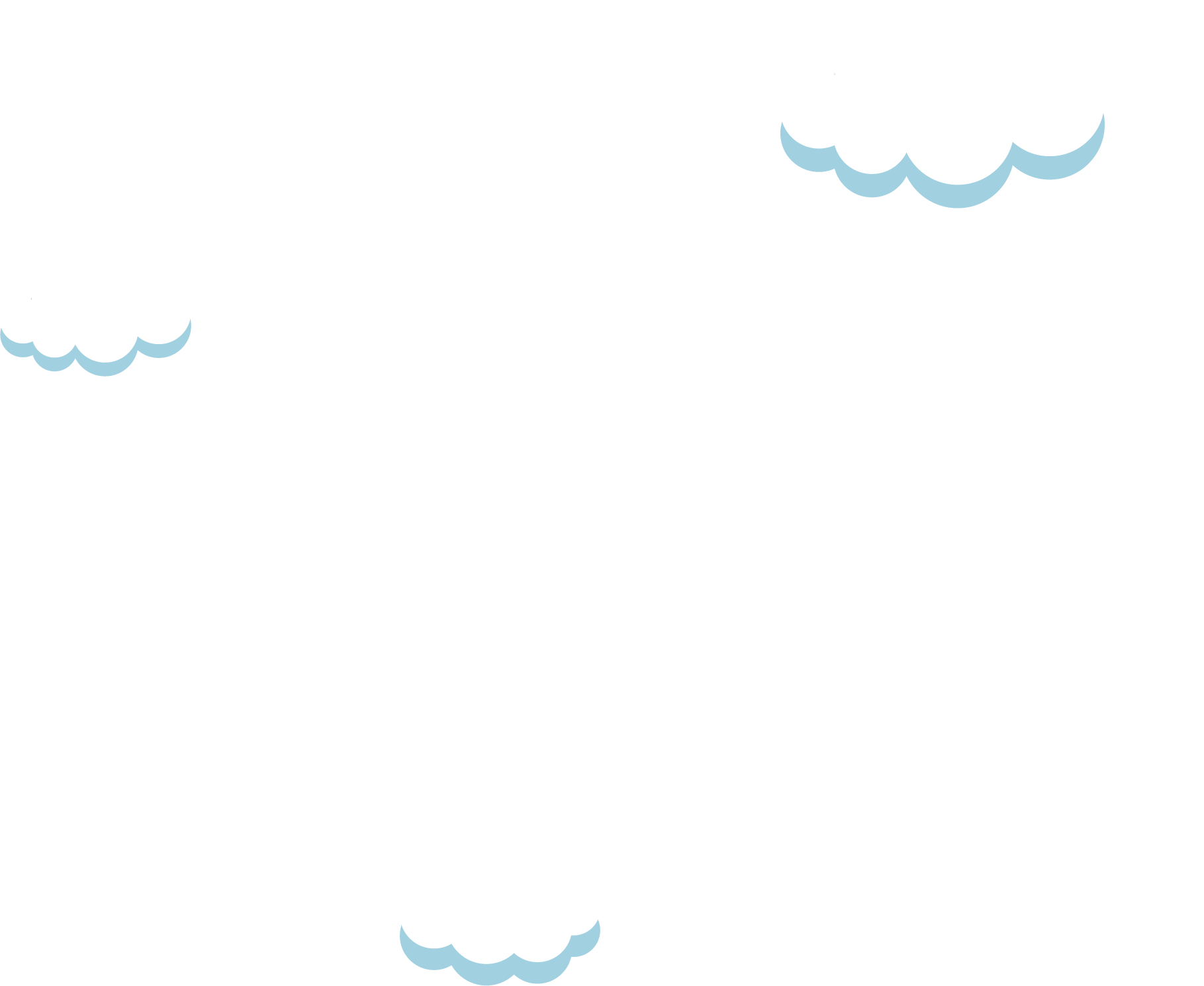 Đ, S?
1
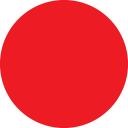 8
62 408
1
0
6
4
781
78 975
86 094
S
?
?
Đ
7
S
?
08
0
0
8
0
0
26 325
43 547
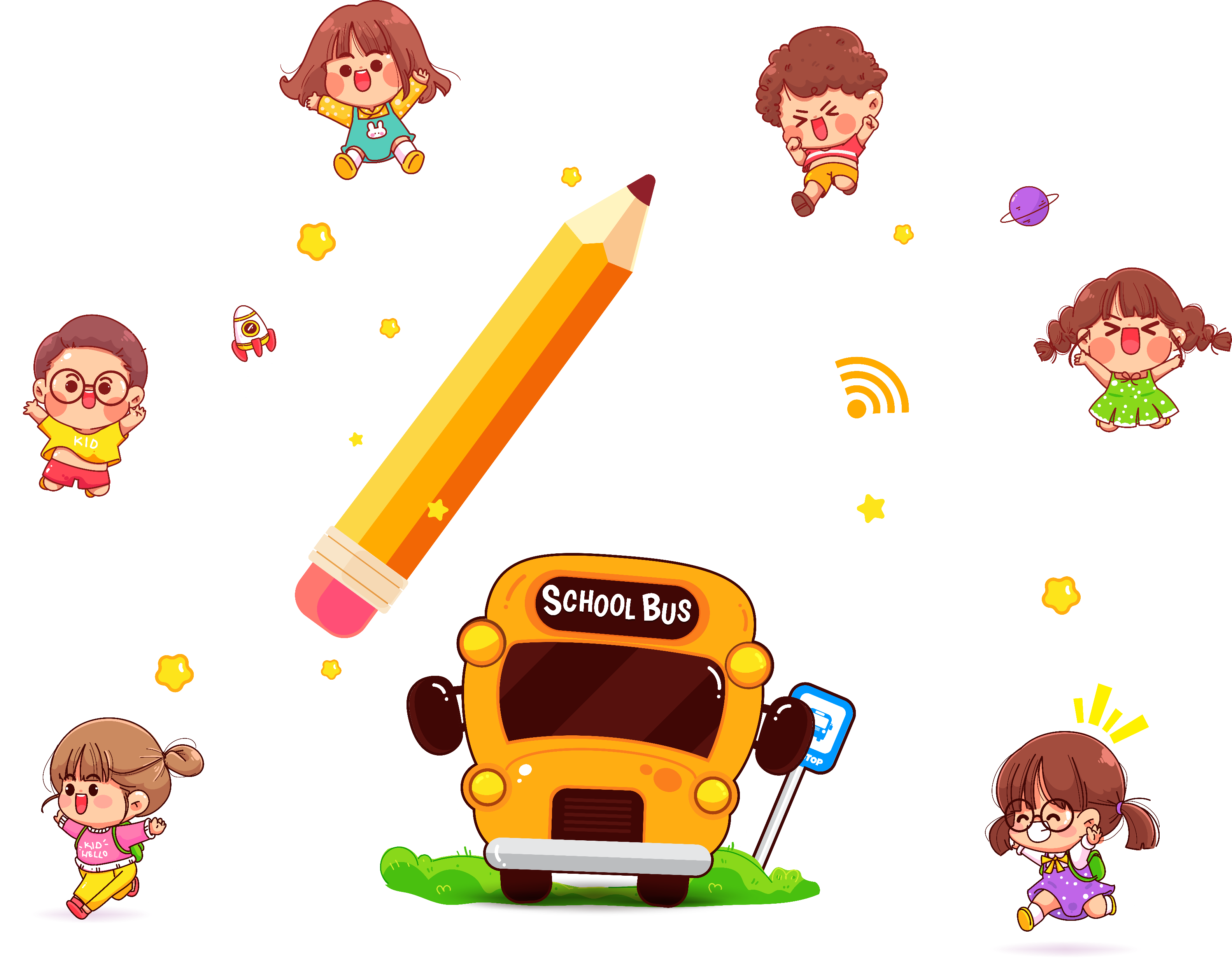 x
x
3
2
2
Đặt tính rồi tính
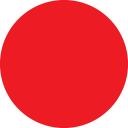 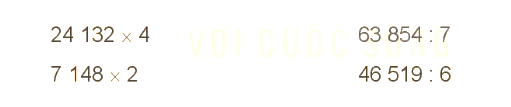 24 132
7 148
x
x
4
2
14
2
9
6
8
2
9
5
6
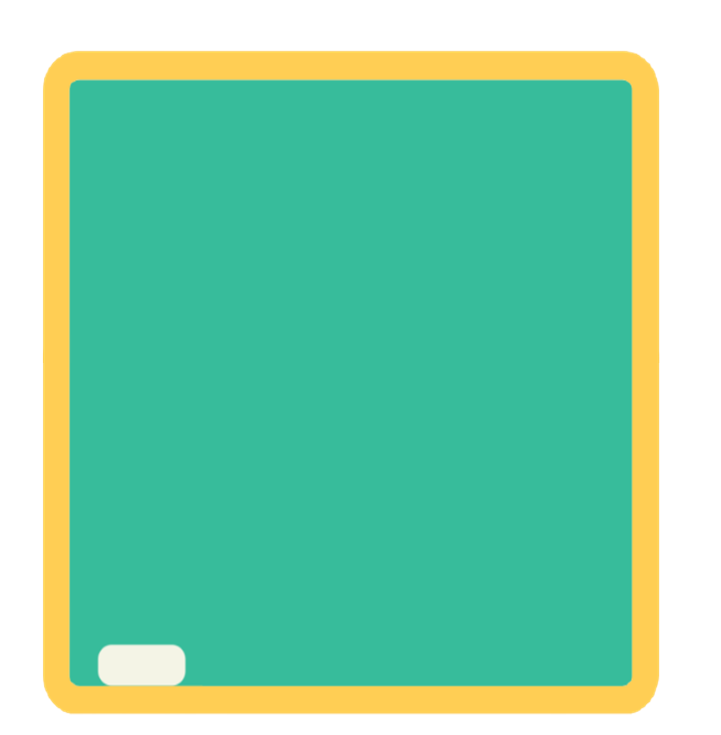 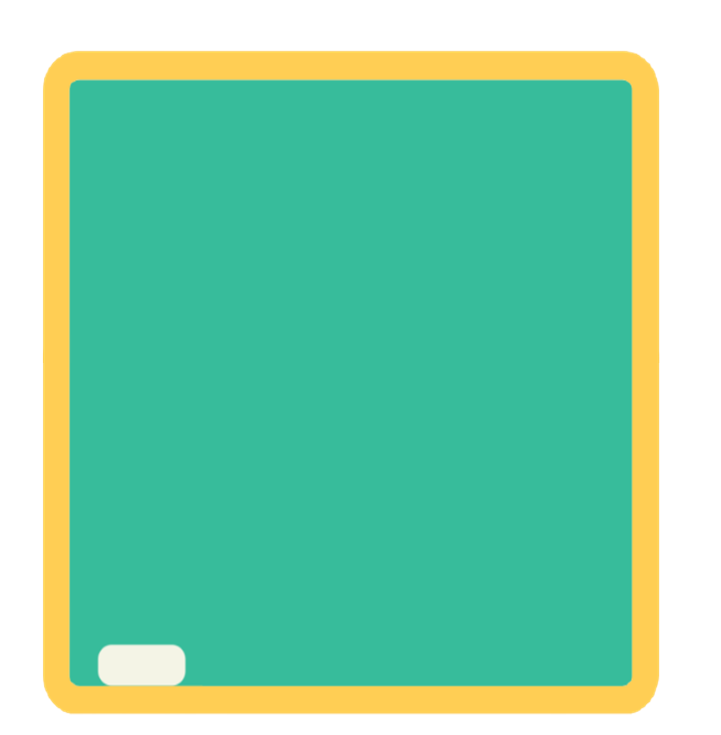 7
6
63 854
46 519
4
5
0
8
5
7
3
1
7
2
9
2
1
3
5
1
1
9
1
4
1
0
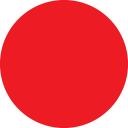 4
Nam có 2 tờ tiền loại 20 000 đồng, số tiền đó vừa đủ để mua 8 cuốn vở. Hỏi mỗi cuốn vở giá bao nhiêu tiền?
Bài giải:
Số tiền Nam có là:
20 000 x 2 = 40 000 (đồng)
Giá tiền mỗi cuốn vở là :
40 000 : 8 = 5 000 (đồng)
Đáp số : 5 000 đồng
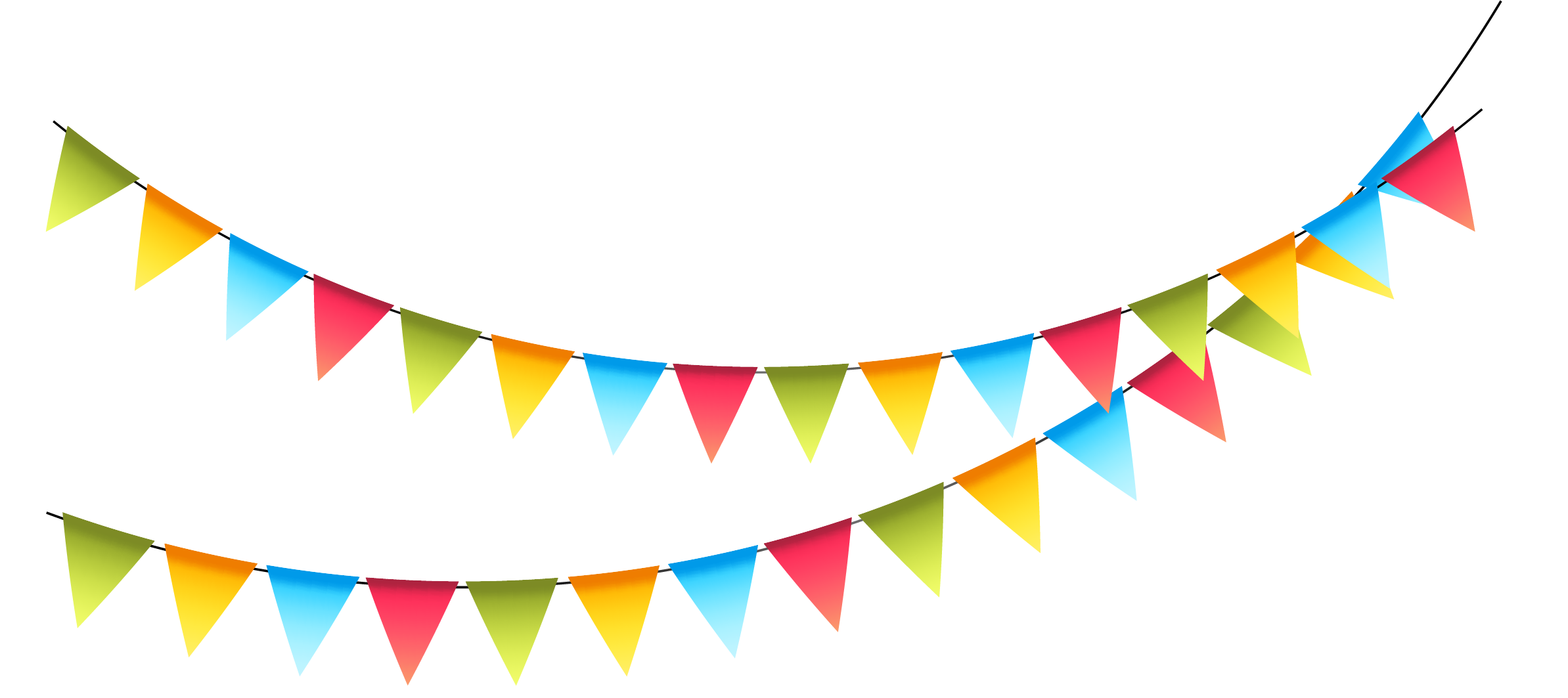 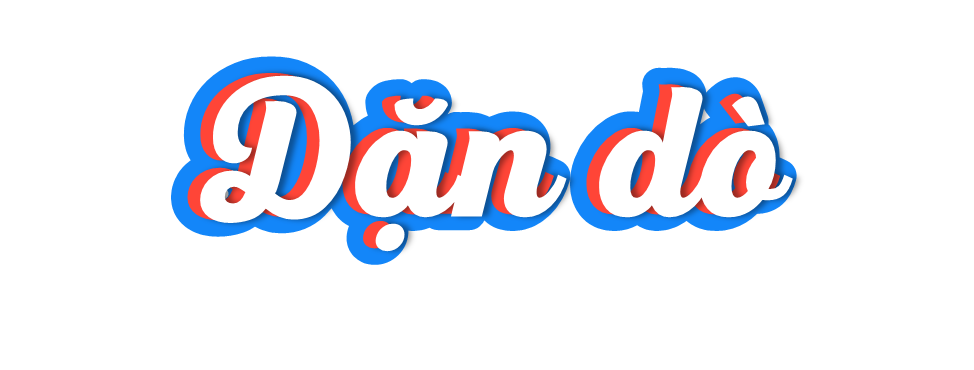 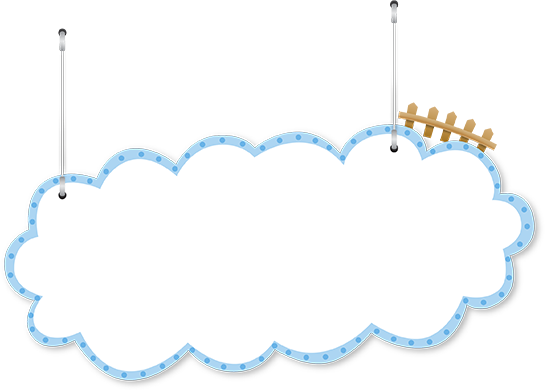 - Ôn tập lại cách nhân và chia số có 5 chữ số cho số có 1 chữ số
- Chuẩn bị bài tiếp theo
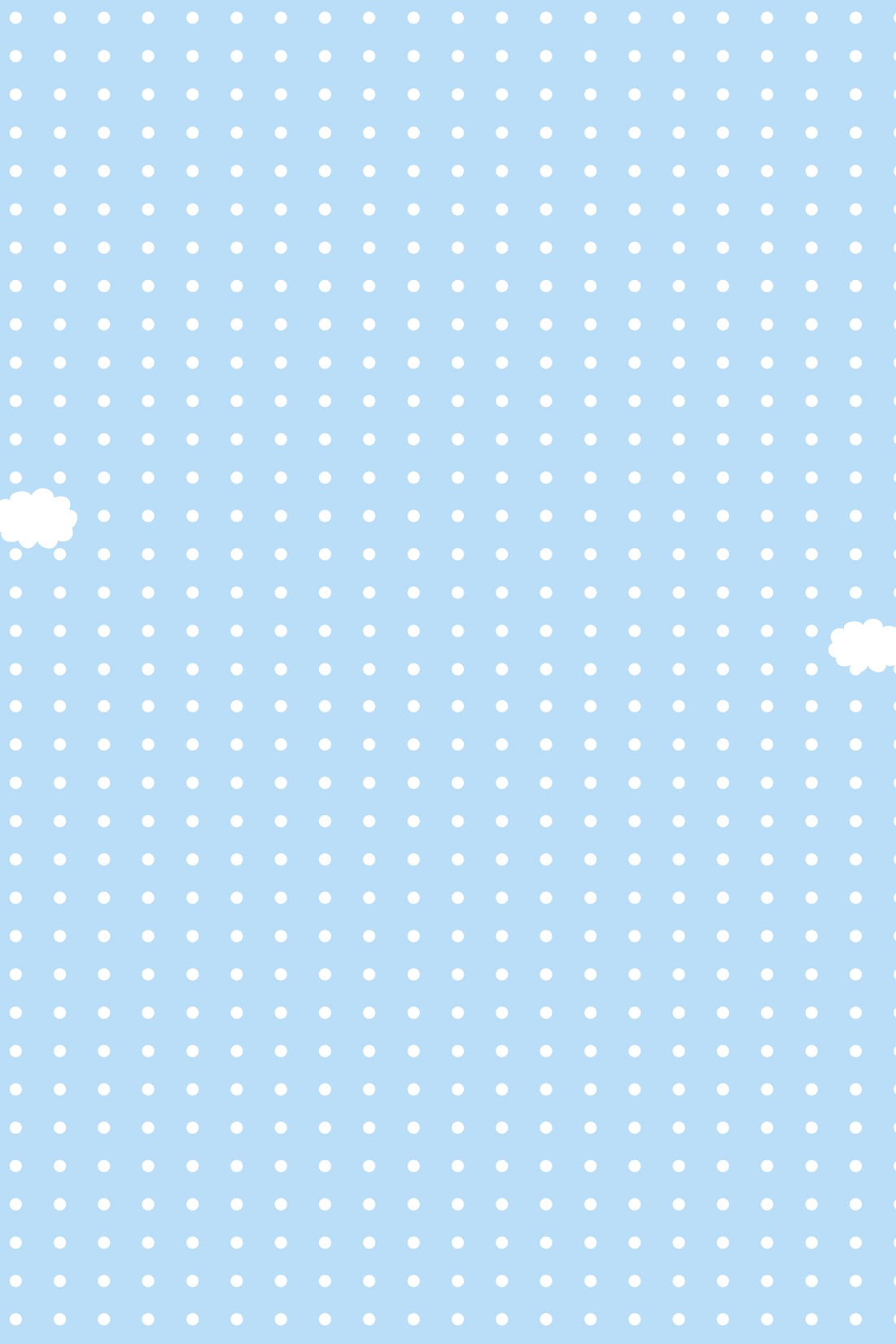 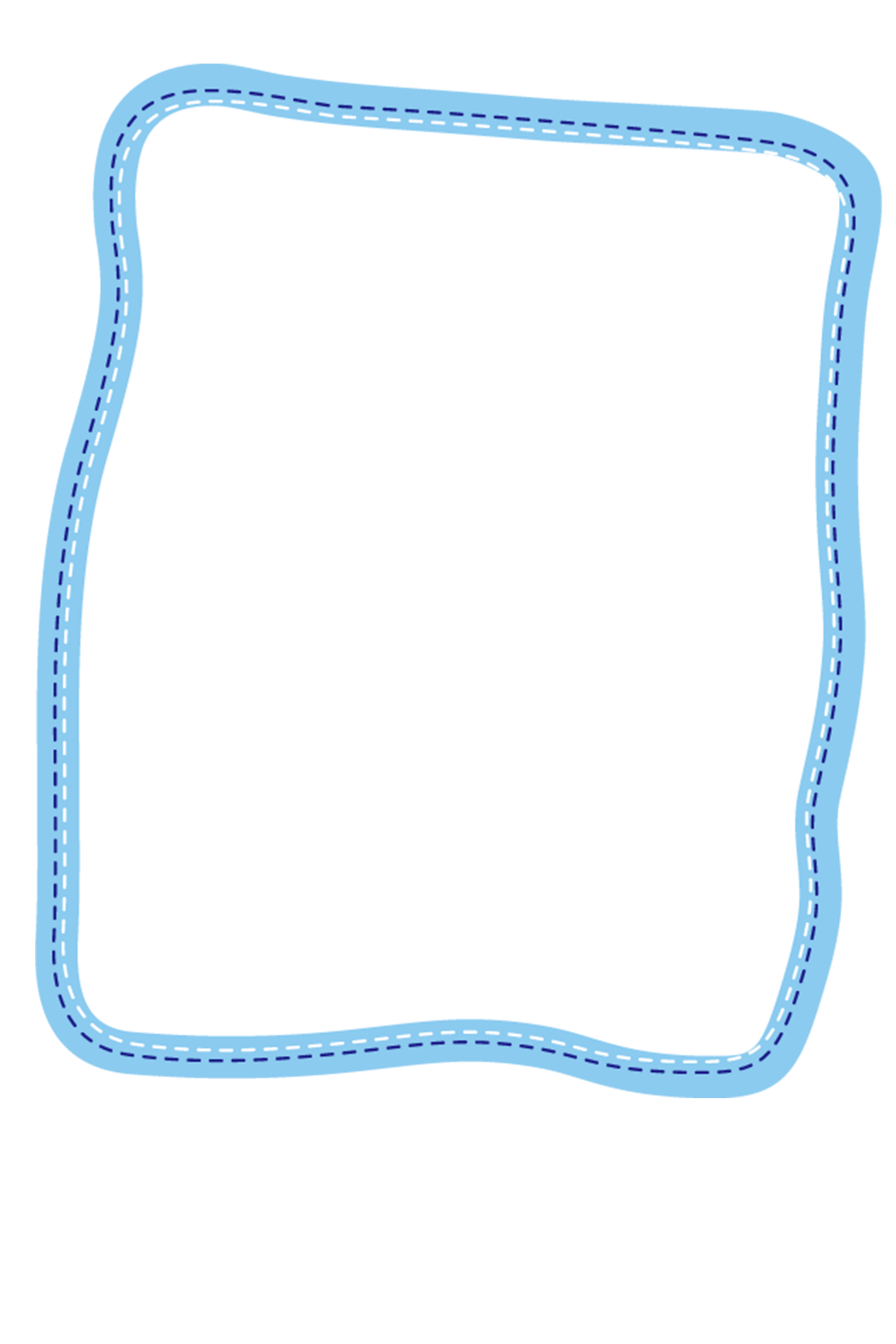 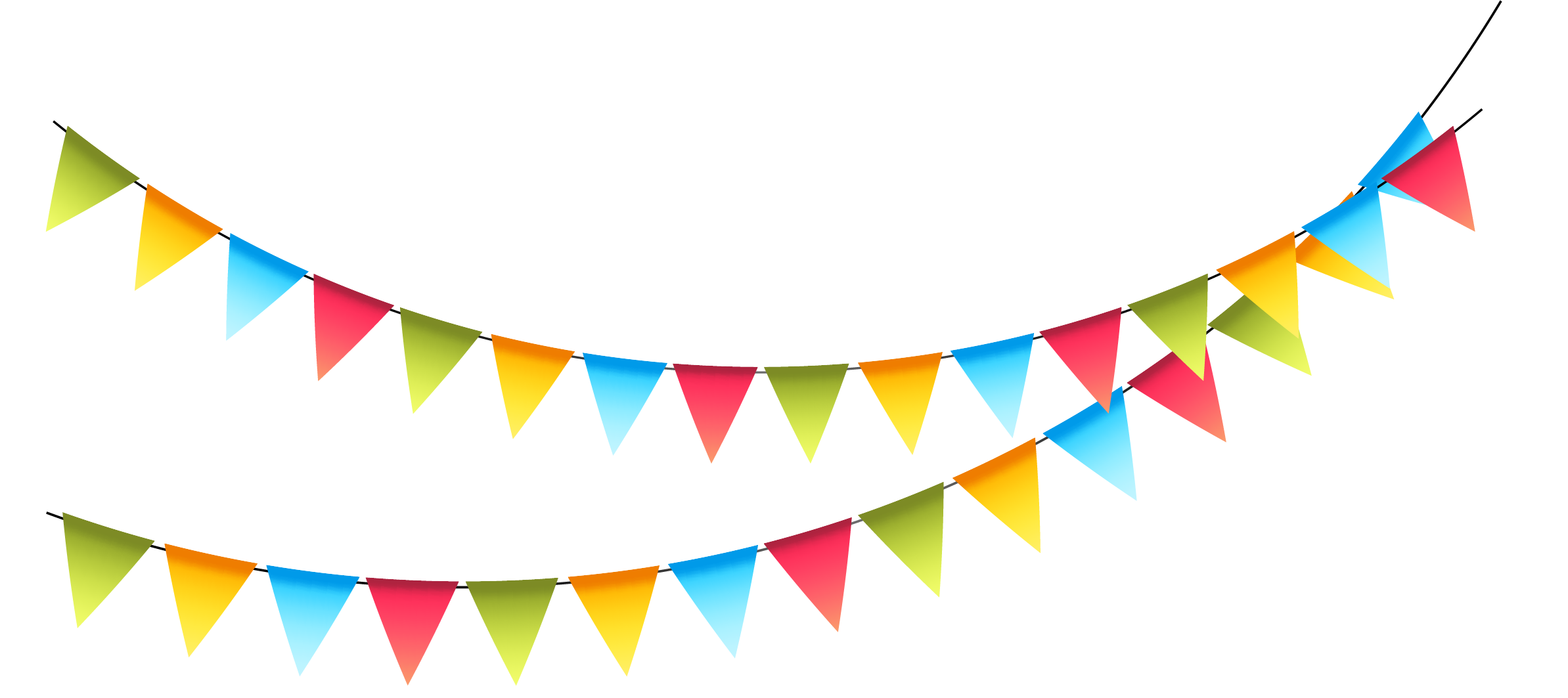 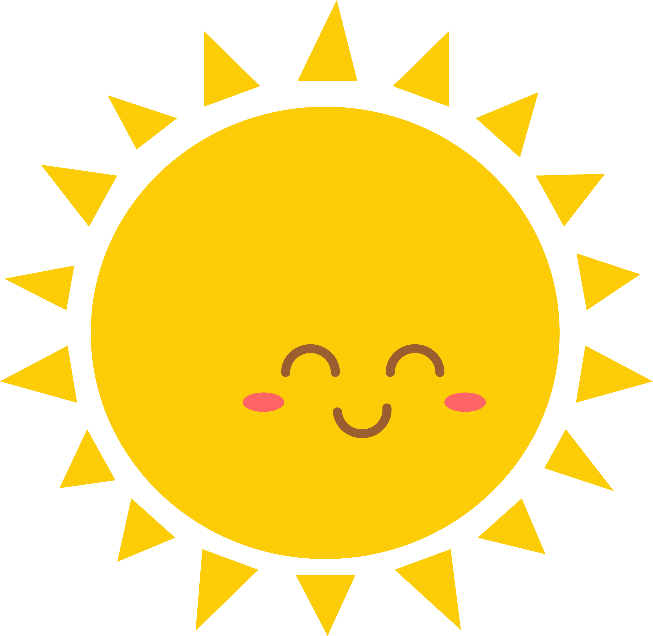 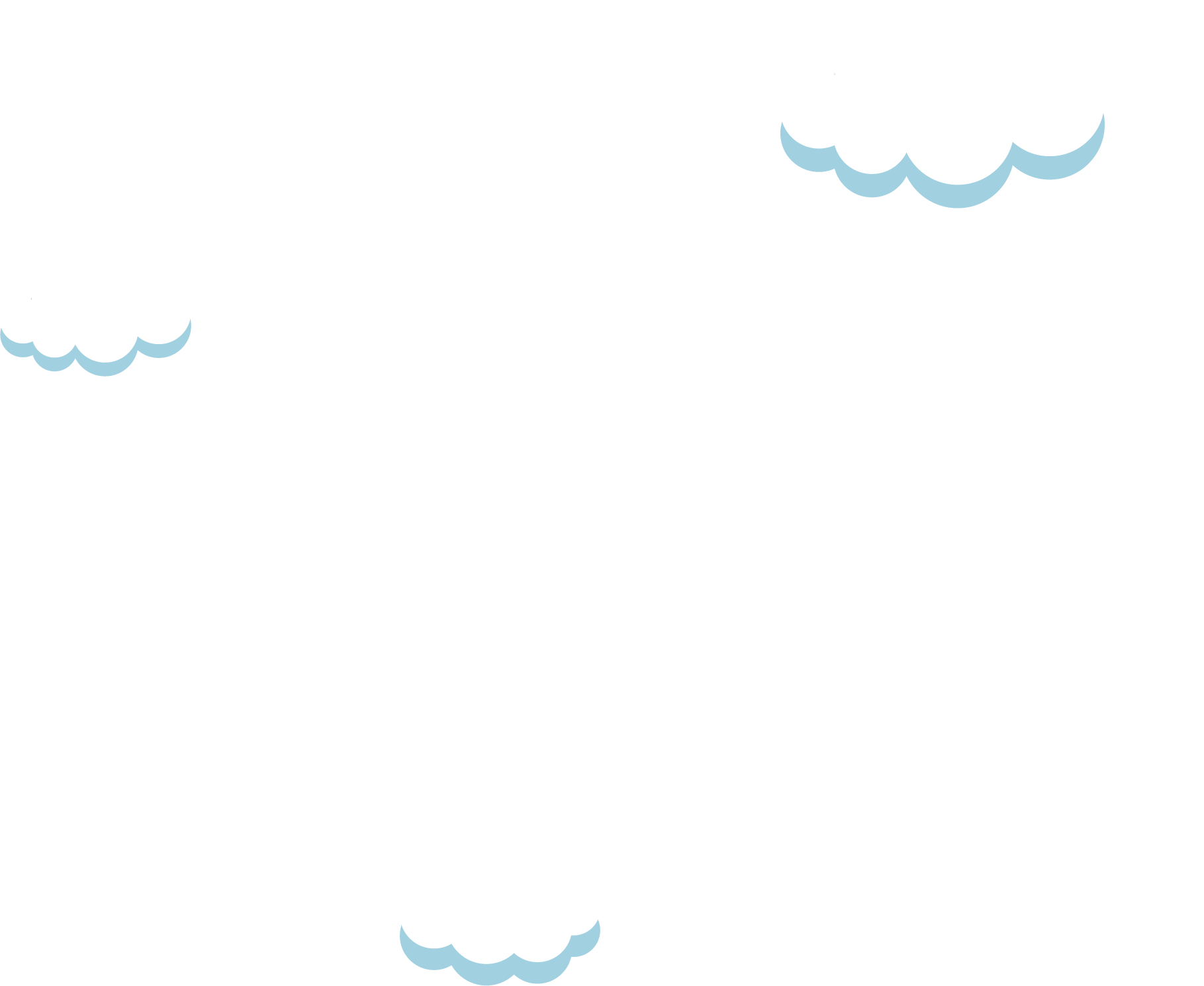 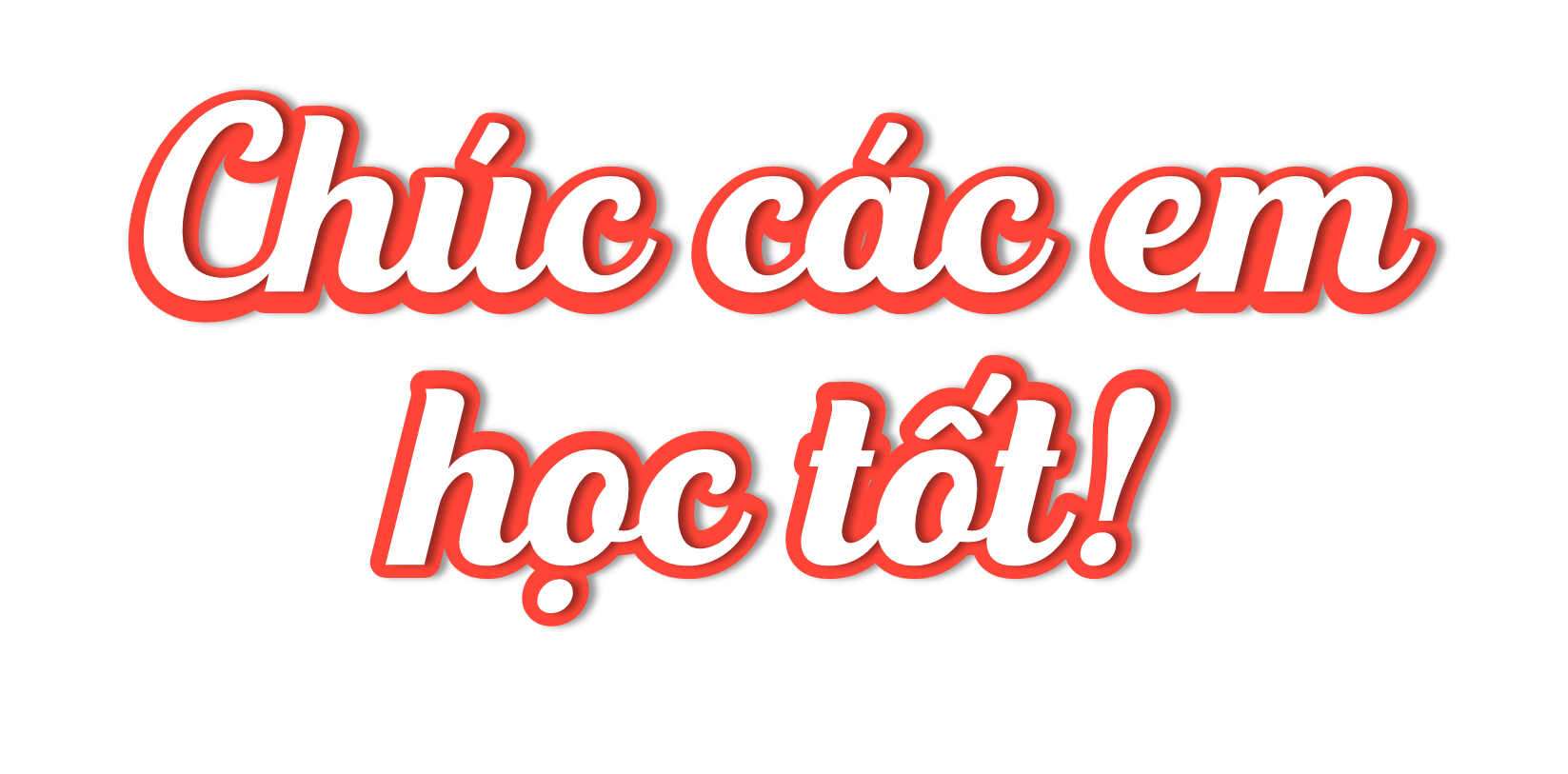 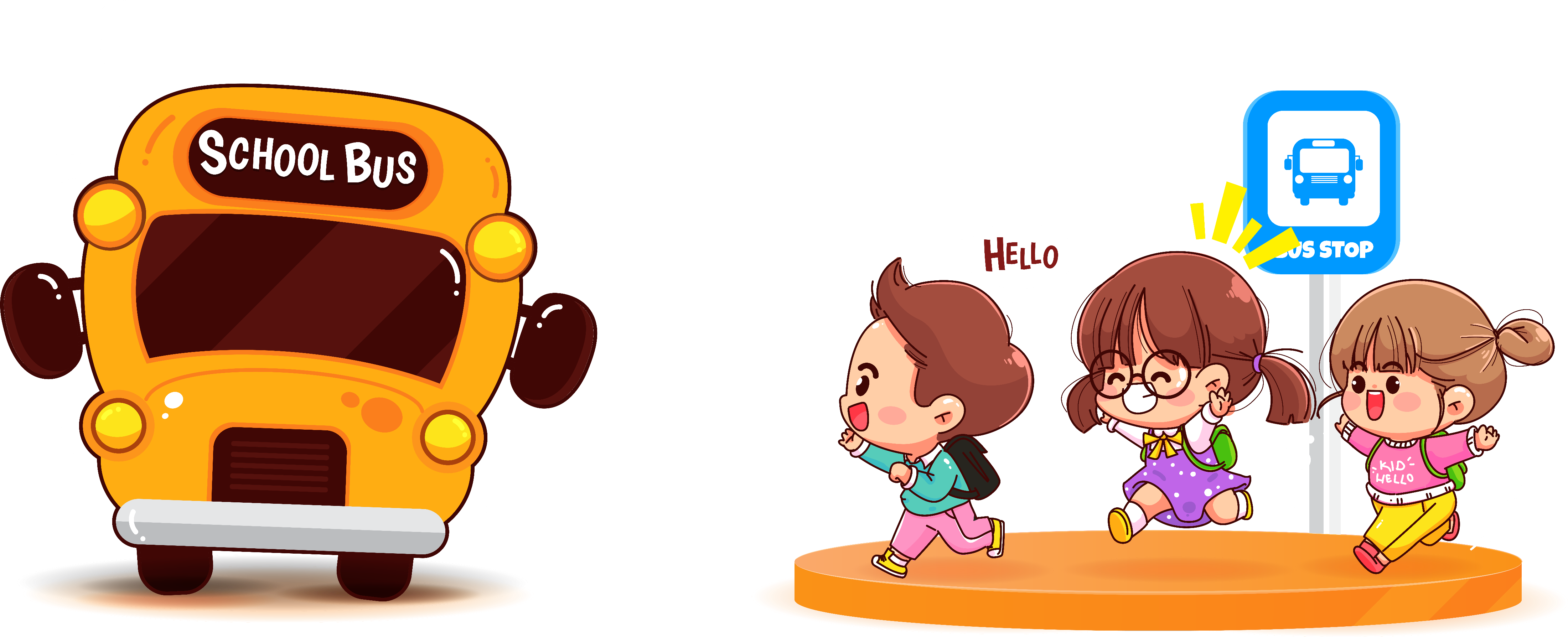 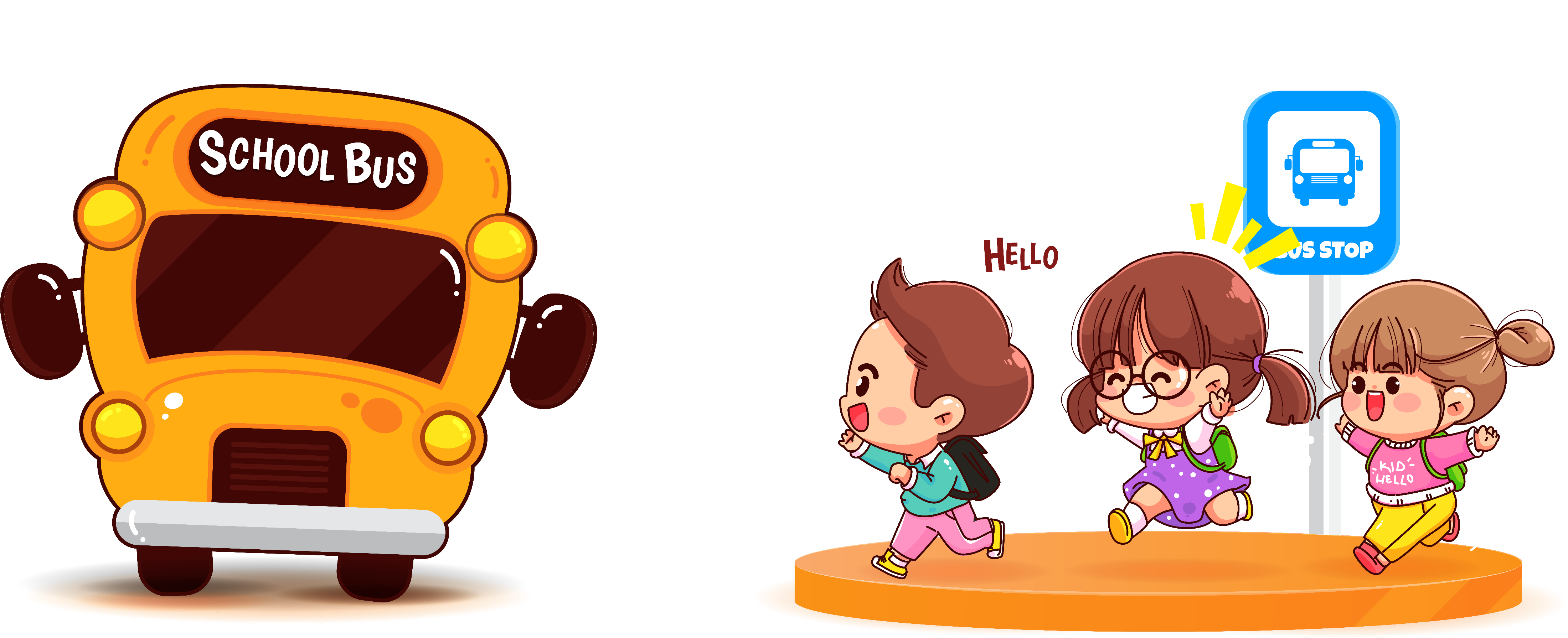 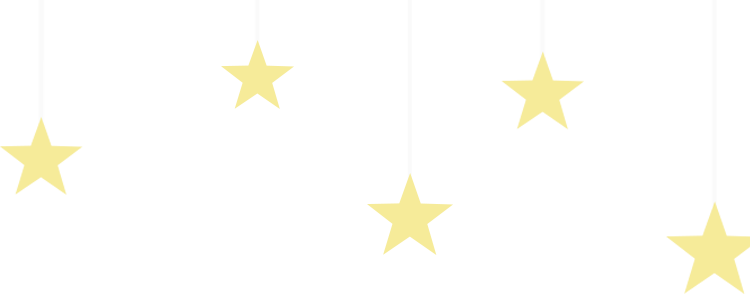 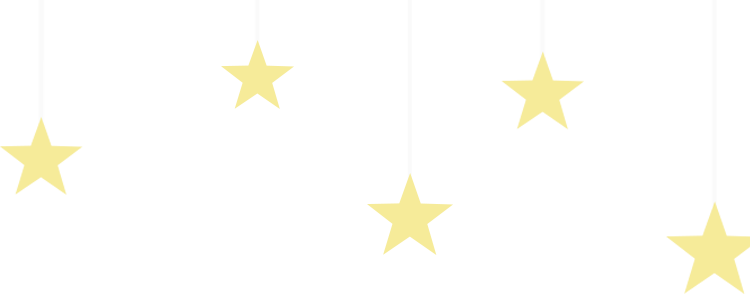 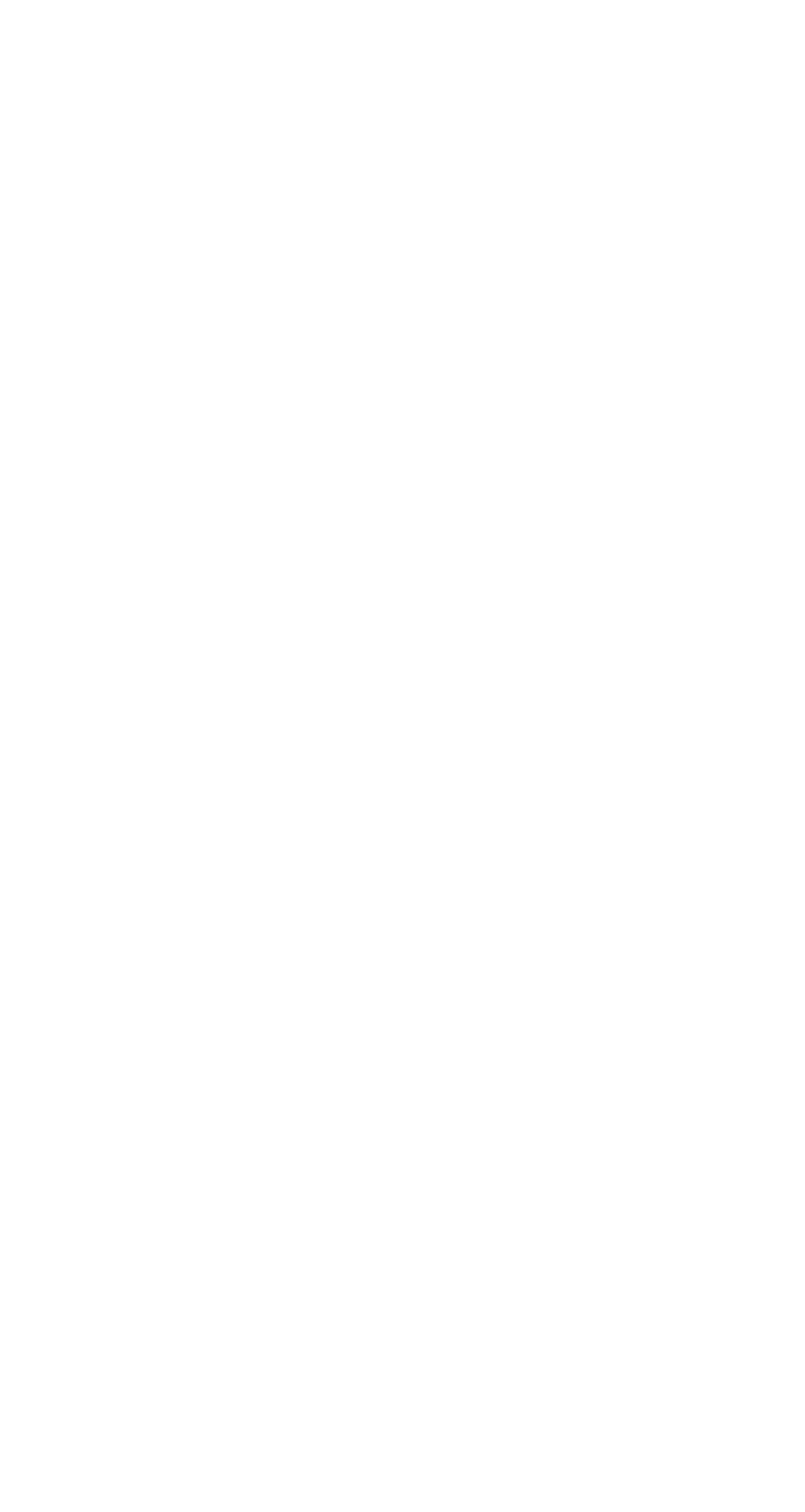 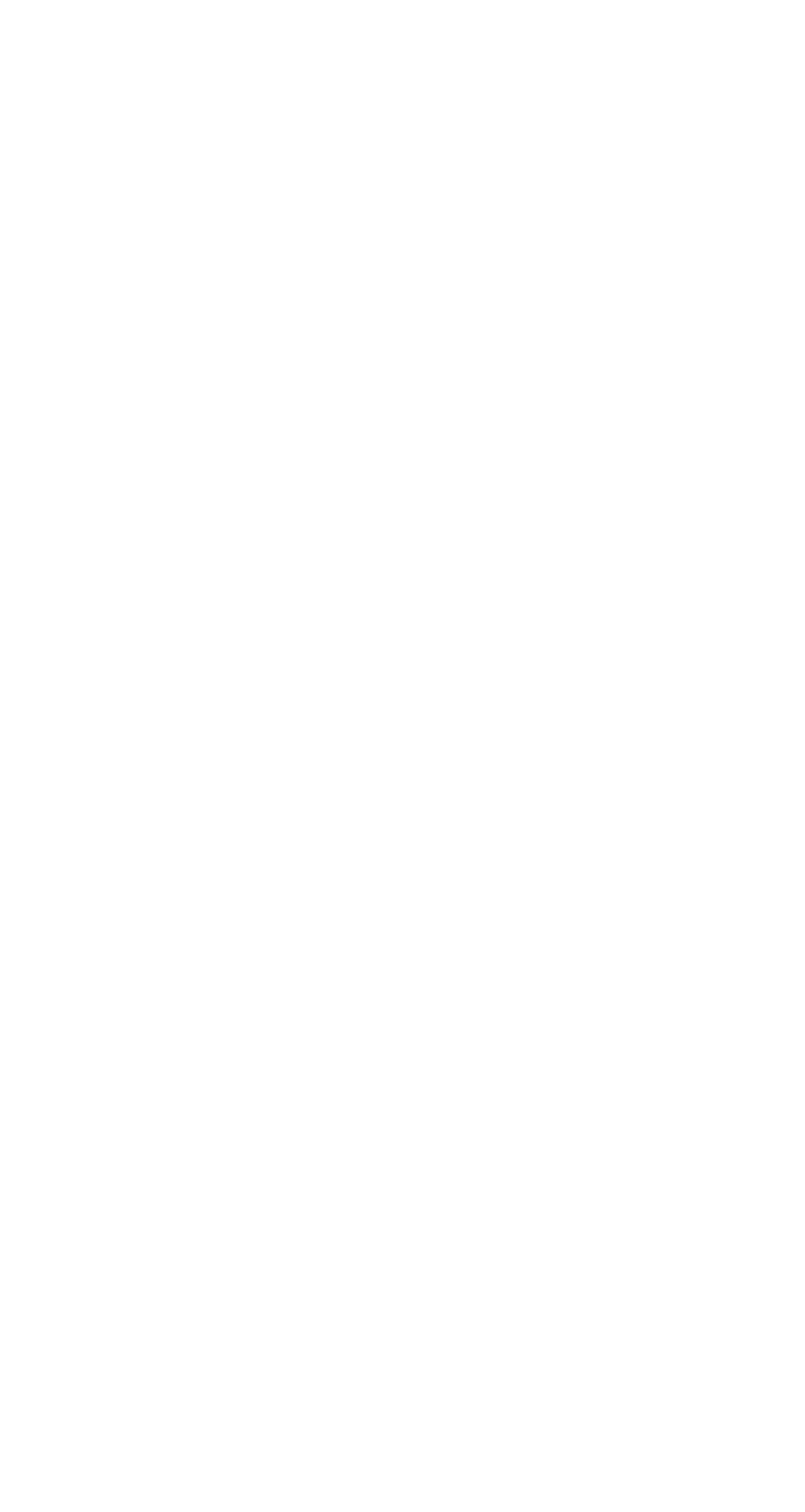 Chính chủ soạn: Hương Thảo: ZALO: 0972.115.126
Link Facebook: https://www.facebook.com/huongthaoGADT
(Thầy cô copy link FB và dán vào trình duyệt sẽ ra nick của em ạ, hoặc gõ tìm kiếm trên Facebook với tên: huongthaogadt
EM SOẠN GIÁO ÁN PPT 1 MÌNH, KHÔNG CÓ LÀM CHUNG VỚI NGƯỜI NÀO CẢ. CÁC NHÓM GỬI BÀI QUA ZALO ĐỀU LÀ GIẢ MẠO.
STK giao dịch duy nhất của em: Techcombank
19030197359010 - Chủ tài khoản: Trần Thu Thảo
Các tài khoản khác đều là giả mạo, trục lợi.
Nick Hương Thảo giả mạo lập thì nhiều chứ số điện thoại Zalo và STK ngân hàng thì có 1 thôi ạ. Mong thầy cô sáng suốt khi lựa chọn địa chỉ soạn chính chủ để được hỗ trợ tốt nhất trong quá trình sử dụng giáo án.